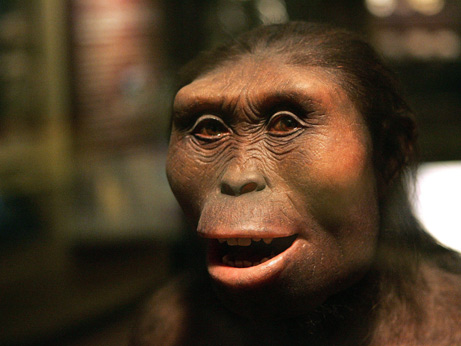 use your up/down arrow keys and/or 
your space bar to advance the slides
Units
of
Analysis
Prehistoric Cultures
University of Minnesota Duluth
"Selam" 
aka "Lucy's Baby”
Tim Roufs   © 2010-2013
http://www.d.umn.edu/cla/faculty/troufs/anth3618/
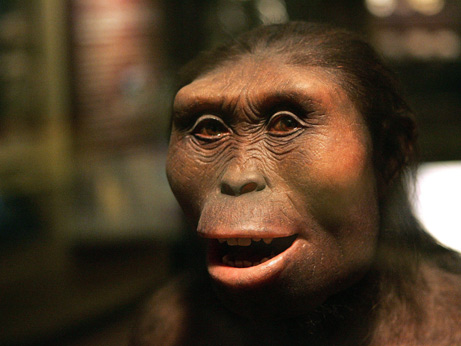 Units
of
Analysis
Prehistoric Cultures
University of Minnesota Duluth
"Selam" 
aka "Lucy's Baby”
Tim Roufs   © 2010-2013
http://www.d.umn.edu/cla/faculty/troufs/anth3618/
when you are looking at anthropological works
— or social science works in general — 
it is important to pay attention to what “units of analysis” are being considered
  . . .
in the “Main Characteristics of Anthropology” review it is noted that one of the defining characteristics of Anthropology is that it tends to be comparative
  . . .
in comparative works it is especially important to check to see that the units of analysis are comparable
  . . .
and if you utilize a comparative approach in your project, 
or in extra credit reports
— or in your exam questions —you need to be especially careful to compare like units
  . . .
so lets have a look at
Units of Analysis
as mentioned in the “Orientation” 
units of analysis may include:

one person
the family
the community
a region
a “culture area”
a culture / “subculture”
a nation
an item or action itself
a “cultural metaphor”
as mentioned in the “Orientation” 
units of analysis may include:

one person
the family
the community
a region
a “culture area”
a culture / “subculture”
a nation
an item or action itself
a “cultural metaphor”
“units of analysis” may include:

one person
the family
the community
a region
a “culture area”
a culture / “subculture”
a nation
an item or action itself
a “cultural metaphor”
for e.g. . . .
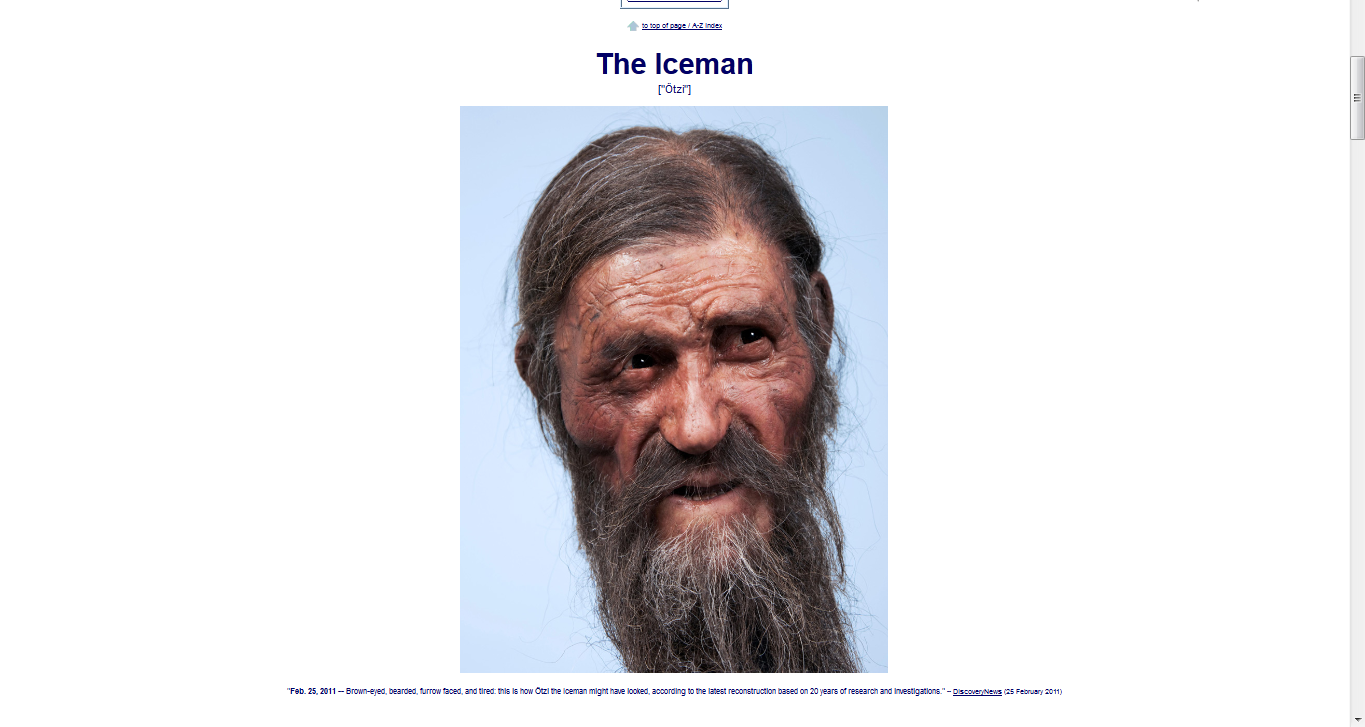 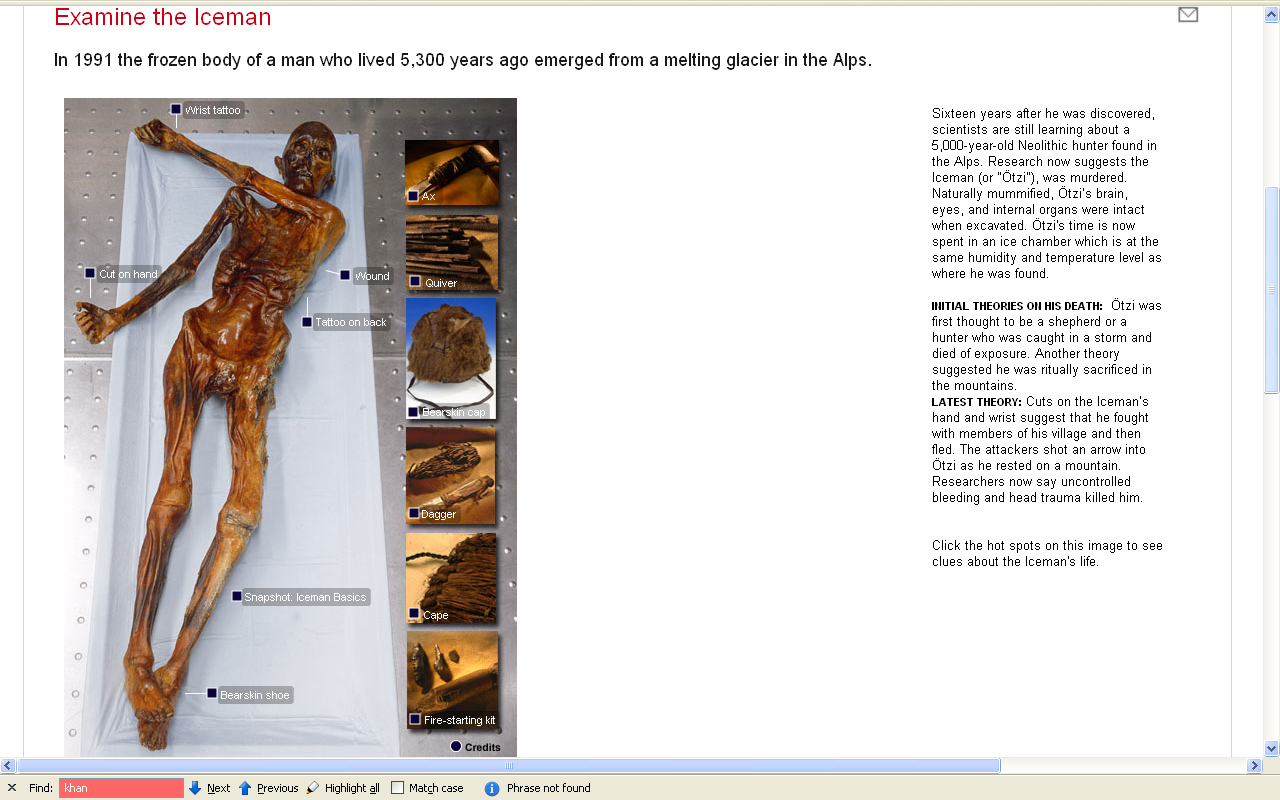 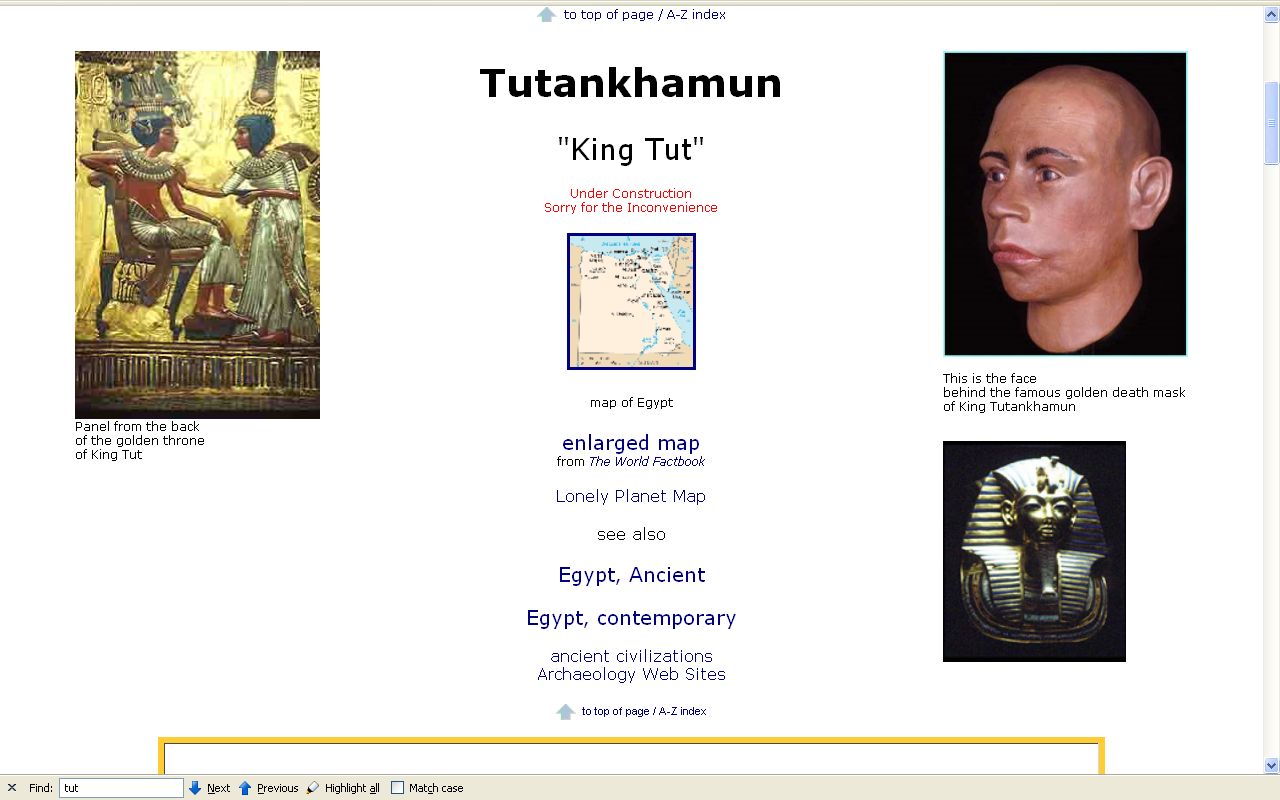 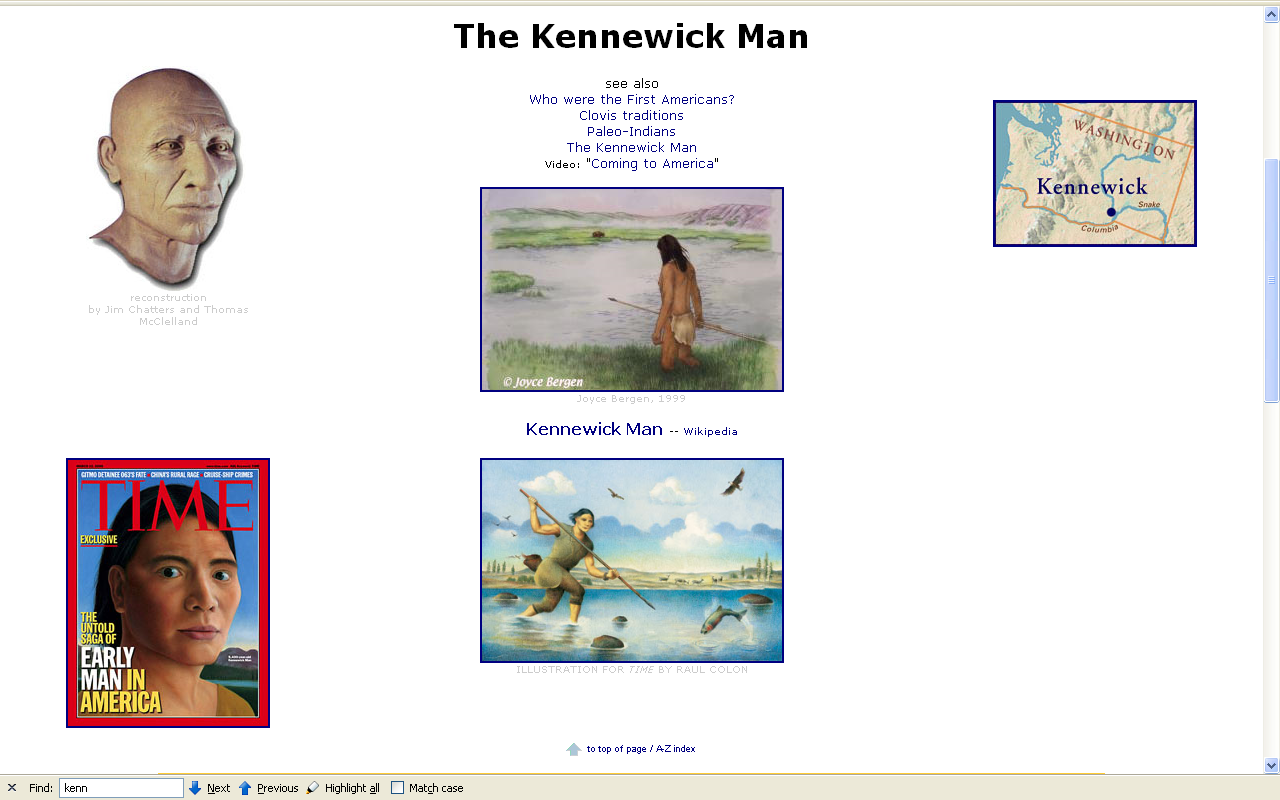 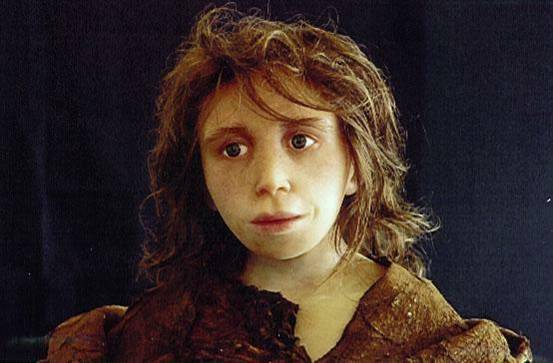 "Gibraltar I”Reconstruction of a ca. four-year-old Neandertal"PBS
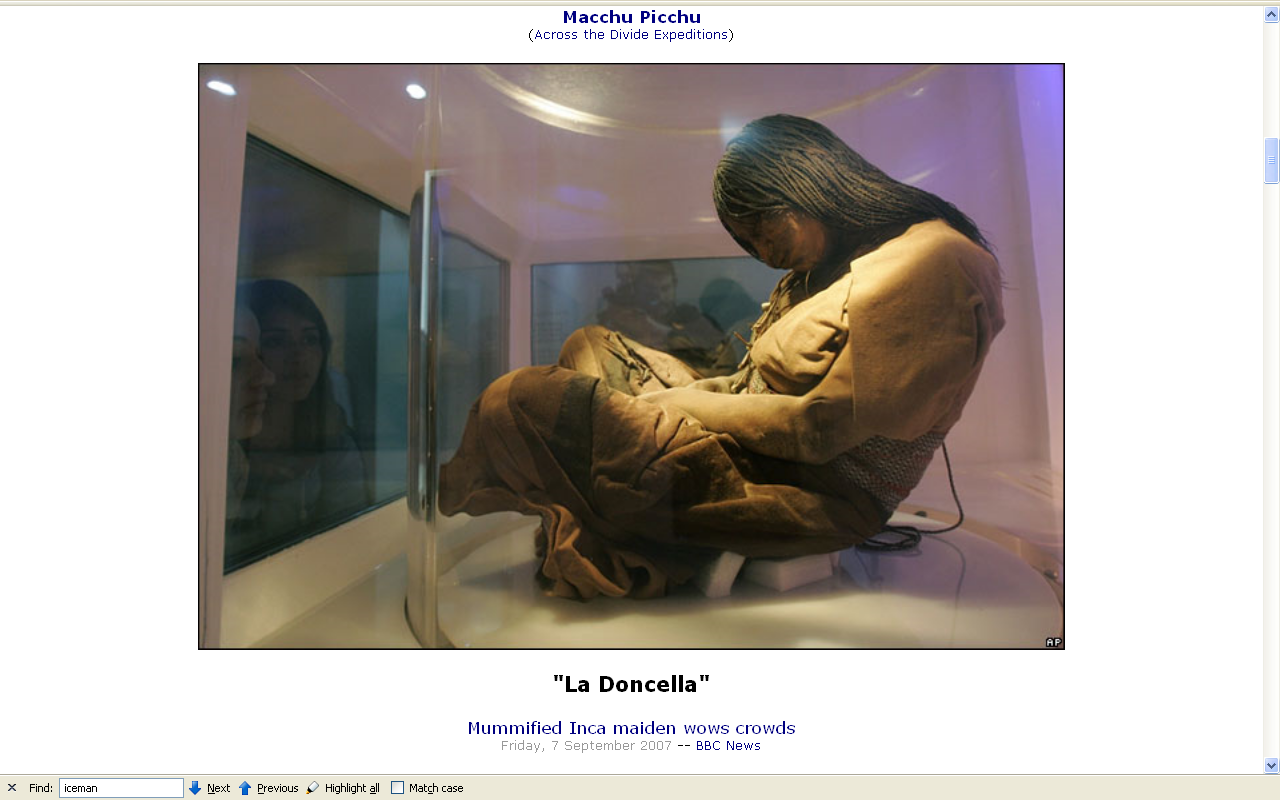 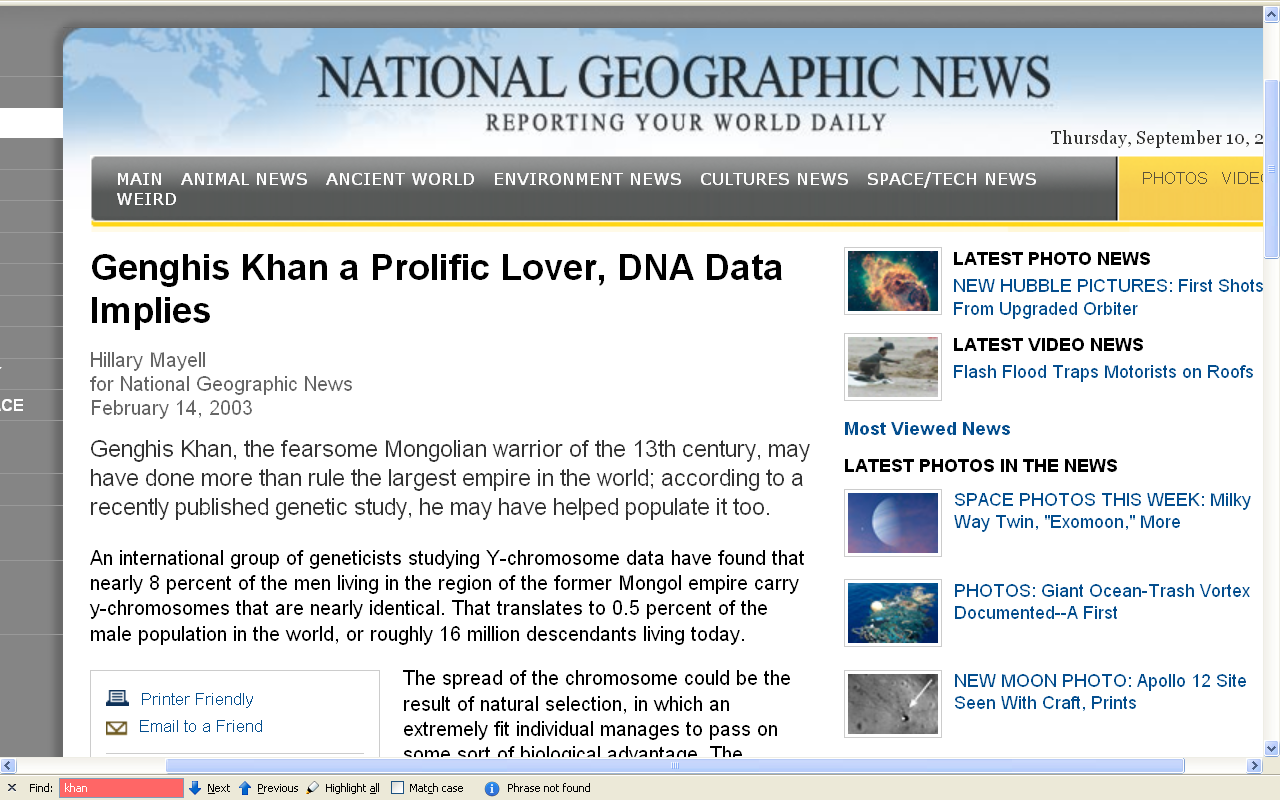 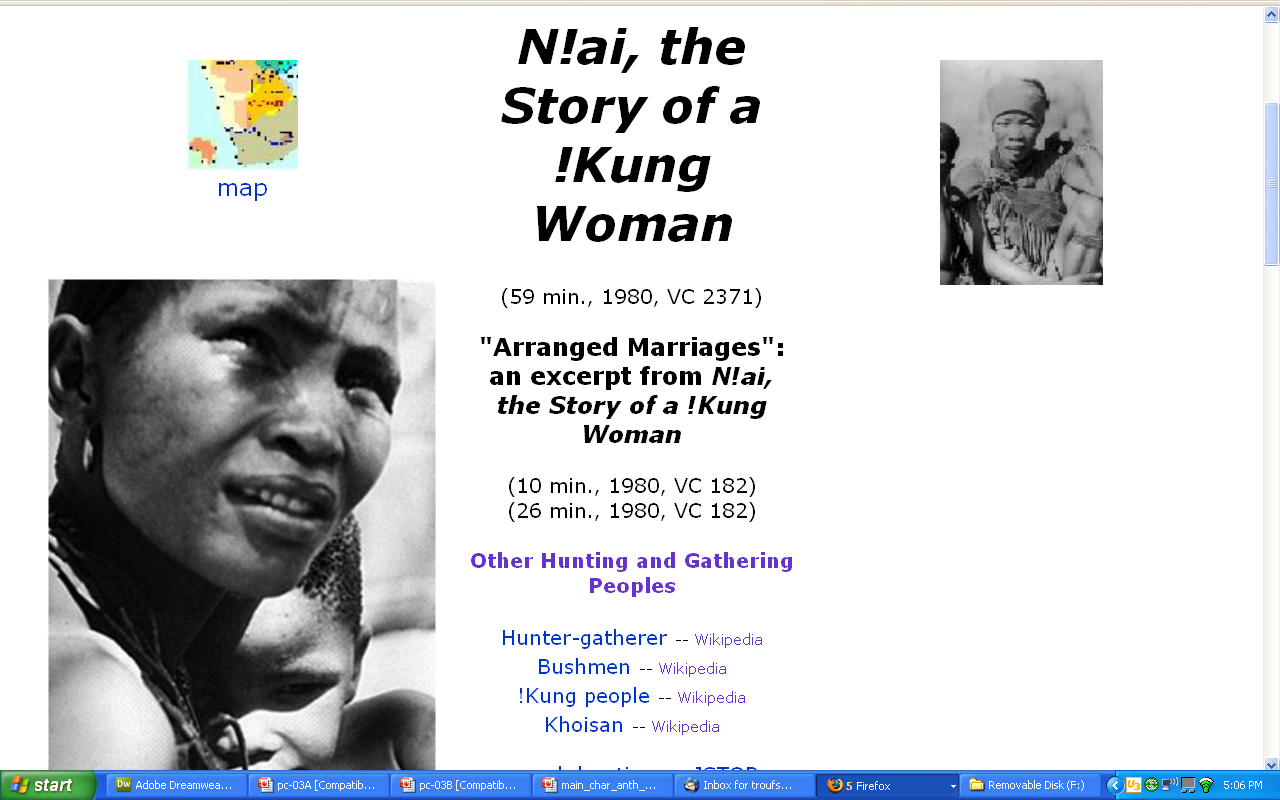 www.d.umn.edu/cla/faculty/troufs/anth4616/video/N!ai.html#title
Focusing on the individual as a unit of analysis was advocated in anthropology by early pioneers such as . . .

Oscar Lewis

Bronislaw Malinowski

Edward Sapir(“Sapir-Whorf” hypothesis)

Margaret Mead
as mentioned in the “Orientation” 
units of analysis may include:

one person
the family
the community
a region
a “culture area”
a culture / “subculture”
a nation
an item or action itself
a “cultural metaphor”
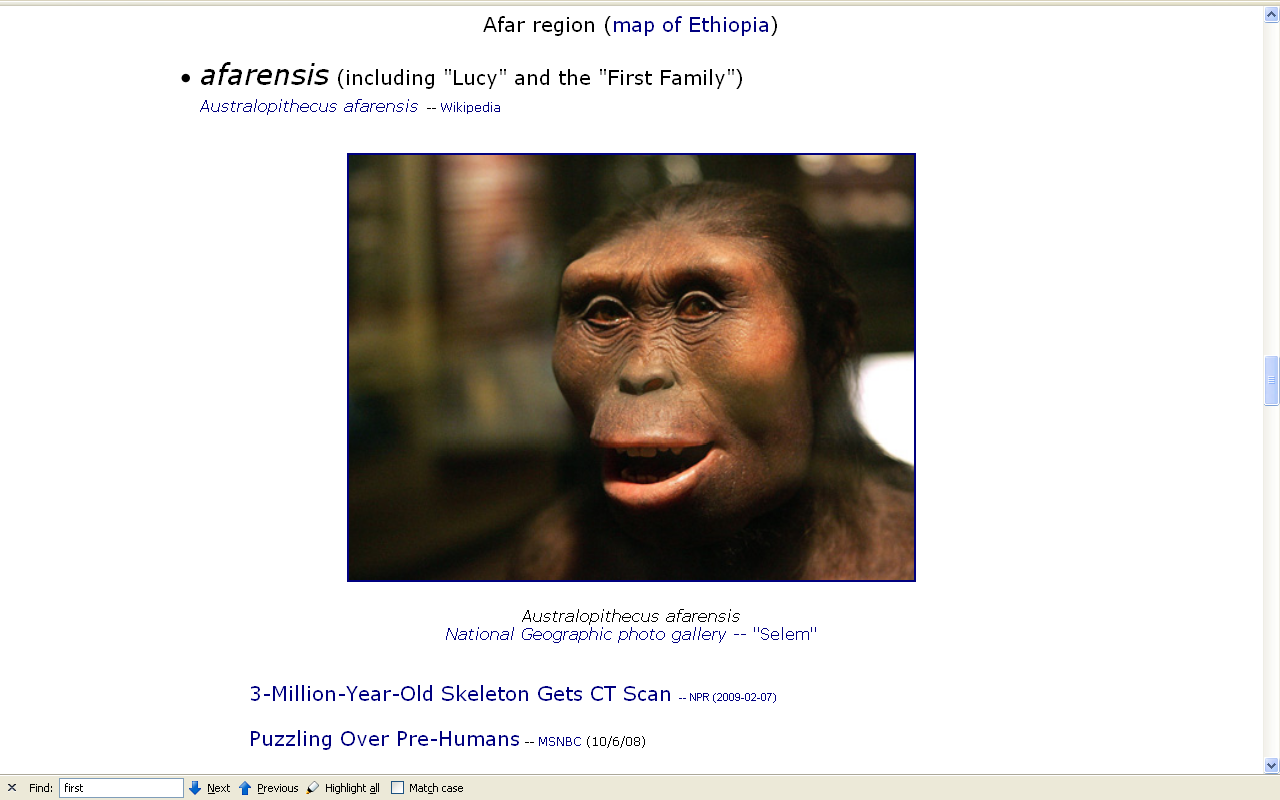 Lucy
and
“The First Family”
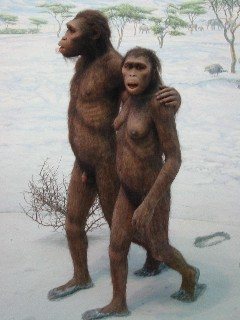 http://www.crystalinks.com/lucy.html
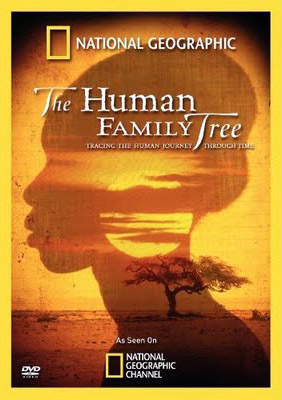 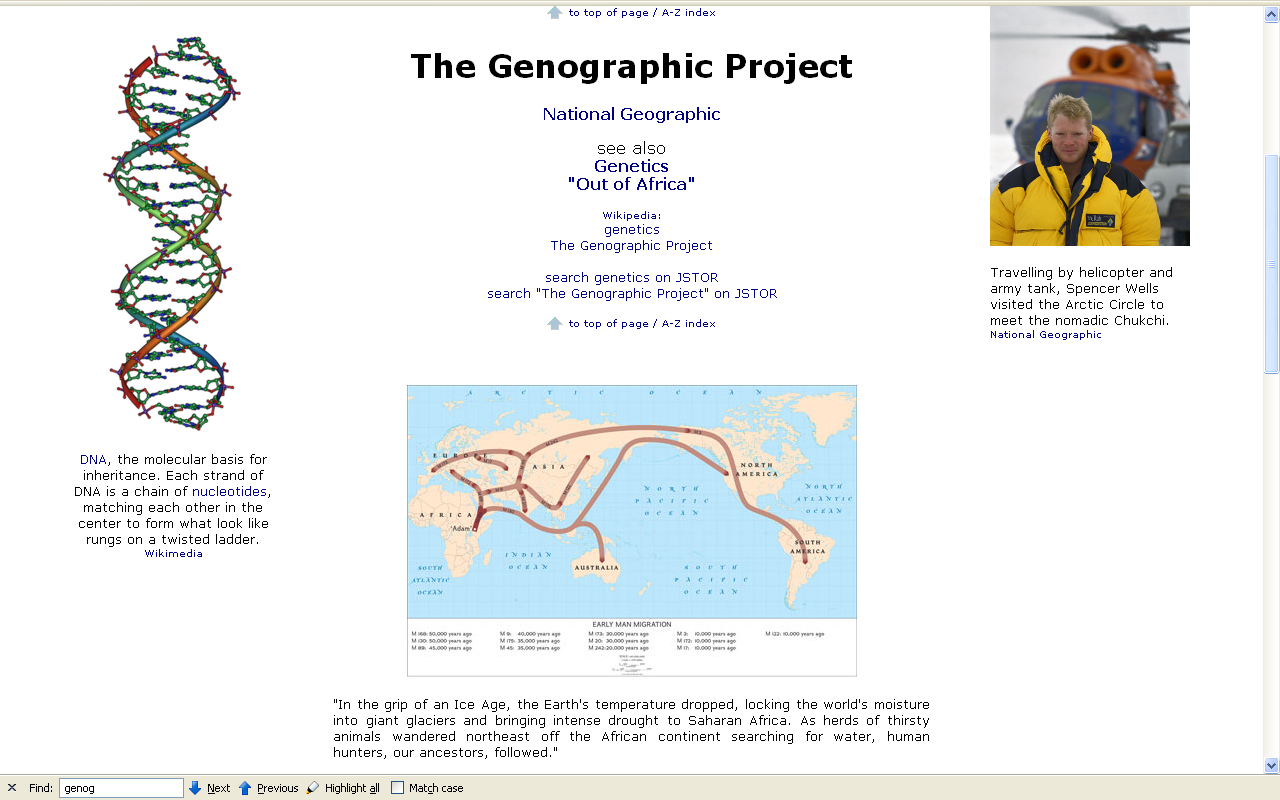 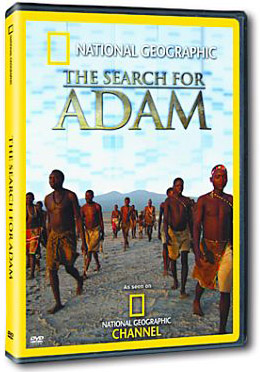 Oscar Lewis
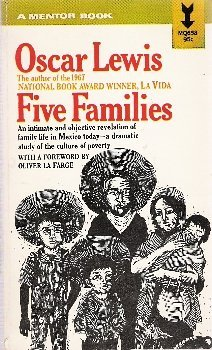 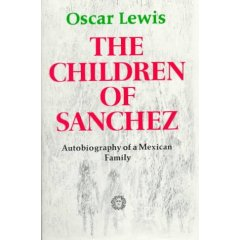 as mentioned in the “Orientation” 
units of analysis may include:

one person
the family
the community
a region
a “culture area”
a culture / “subculture”
a nation
an item or action itself
a “cultural metaphor”
as mentioned in the “Orientation” 
units of analysis may include:

one person
the family
the community
a region
a “culture area”
a culture / “subculture”
a nation
an item or action itself
a “cultural metaphor”
in archaeology
the comparable unit
to the “community”
is the
“site”
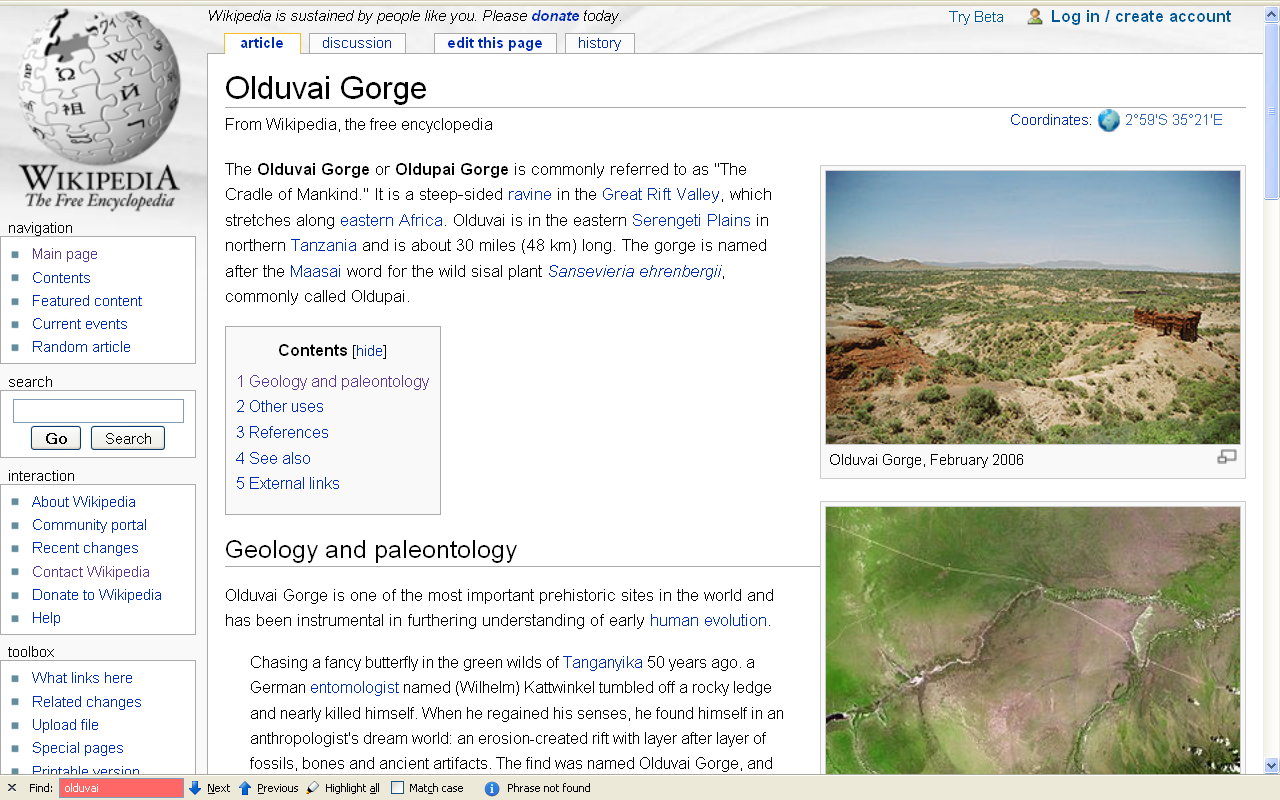 one of the best-known archaeological sites in the world
in some  regions there are a lot of sites

there are more than 
12,000 
archaeological sites
in modern-day Mexico
alone
for e.g.
in some  regions there are a lot of sites

there are more than 
12,000 
archaeological sites
in modern-day Mexico
alone
for e.g.
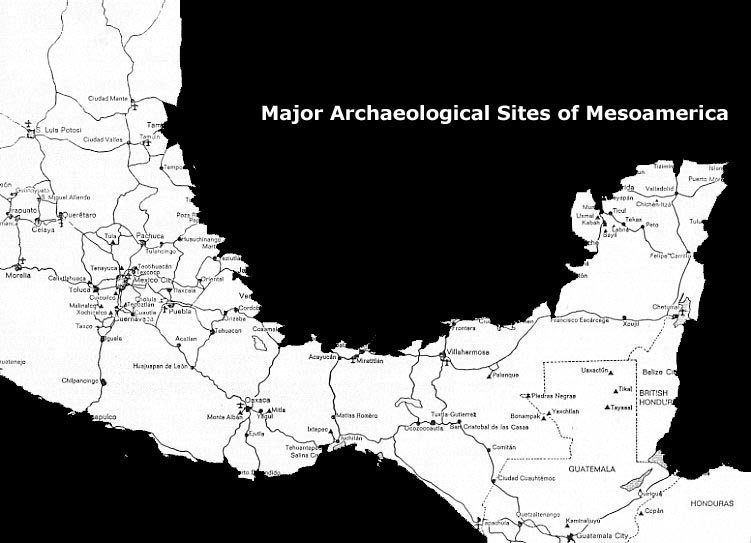 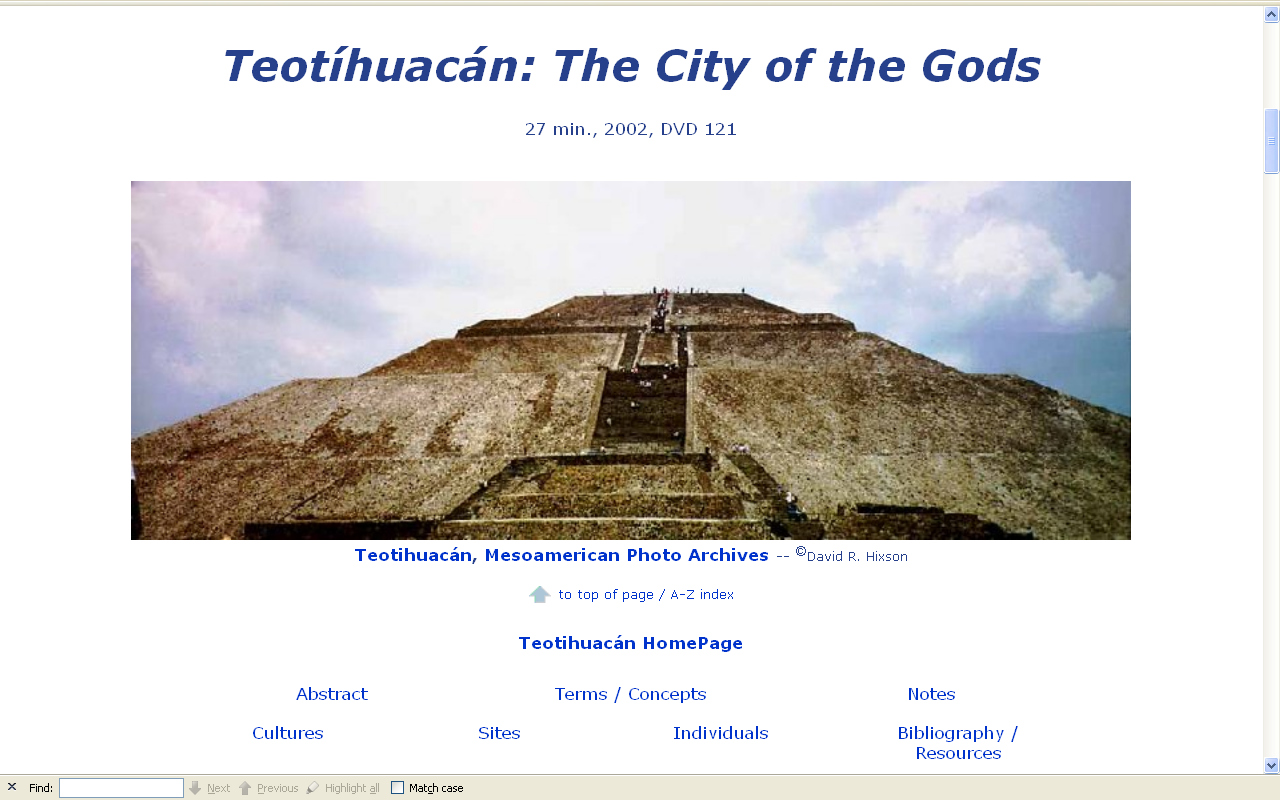 including some of the largest sites in the world
www.d.umn.edu/cla/faculty/troufs/anth3618/video/Teotihuacan.html#title
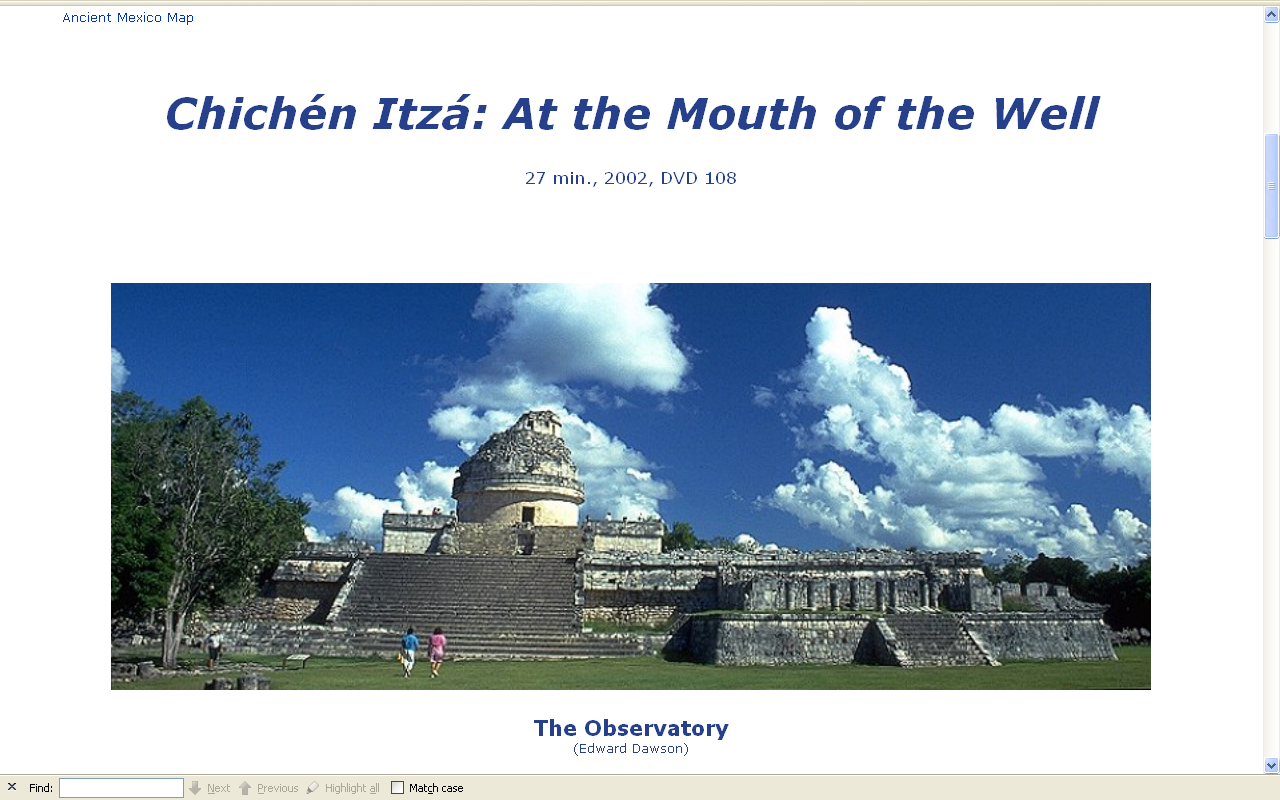 and some of those considered “most sacred”
www.d.umn.edu/cla/faculty/troufs/anth3618/video/Copan.html#title
as mentioned in the “Orientation” 
units of analysis may include:

one person
the family
the community
a region
a “culture area”
a culture / “subculture”
a nation
an item or action itself
a “cultural metaphor”
Early Neolithic sites 
of the Fertile Crescent
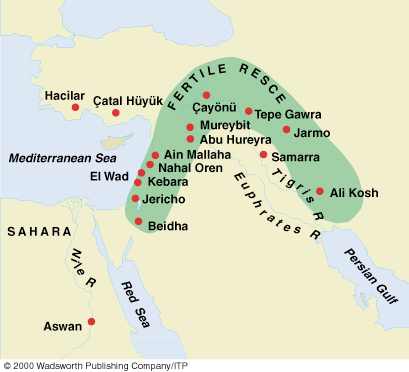 Understanding Physical Anthropology and Archaeology, 10th Ed., p. 363
as mentioned in the “Orientation” 
units of analysis may include:

one person
the family
the community
a region
a “culture area”
a culture / “subculture”
a nation
an item or action itself
a “cultural metaphor”
Valley of Mexico
 Soconusco
 El Bajío
 Huasteca
 Yucatán. . .
As mentioned in the “Orientation” 
units of analysis may include:

one person
the family
the community
a region
a “culture area”
a culture / “subculture”
a nation
an item or action itself
a “cultural metaphor”
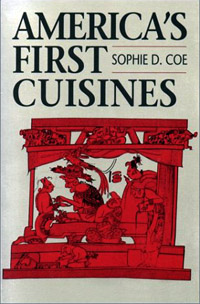 Valley of Mexico
 Soconusco     (Xoconusco)
 El Bajío
 Huasteca
 Yucatán. . .
the Xoconusco region played a central role in chocolate, which played a key role in prehistoric and post-contact Mesoamerica
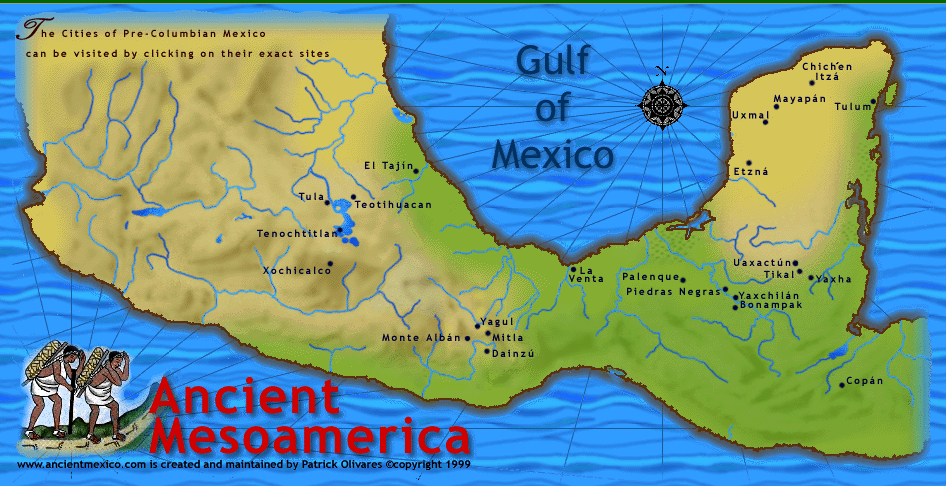 www.d.umn.edu/cla/faculty/troufs/anth3618/video/Copan.html#title
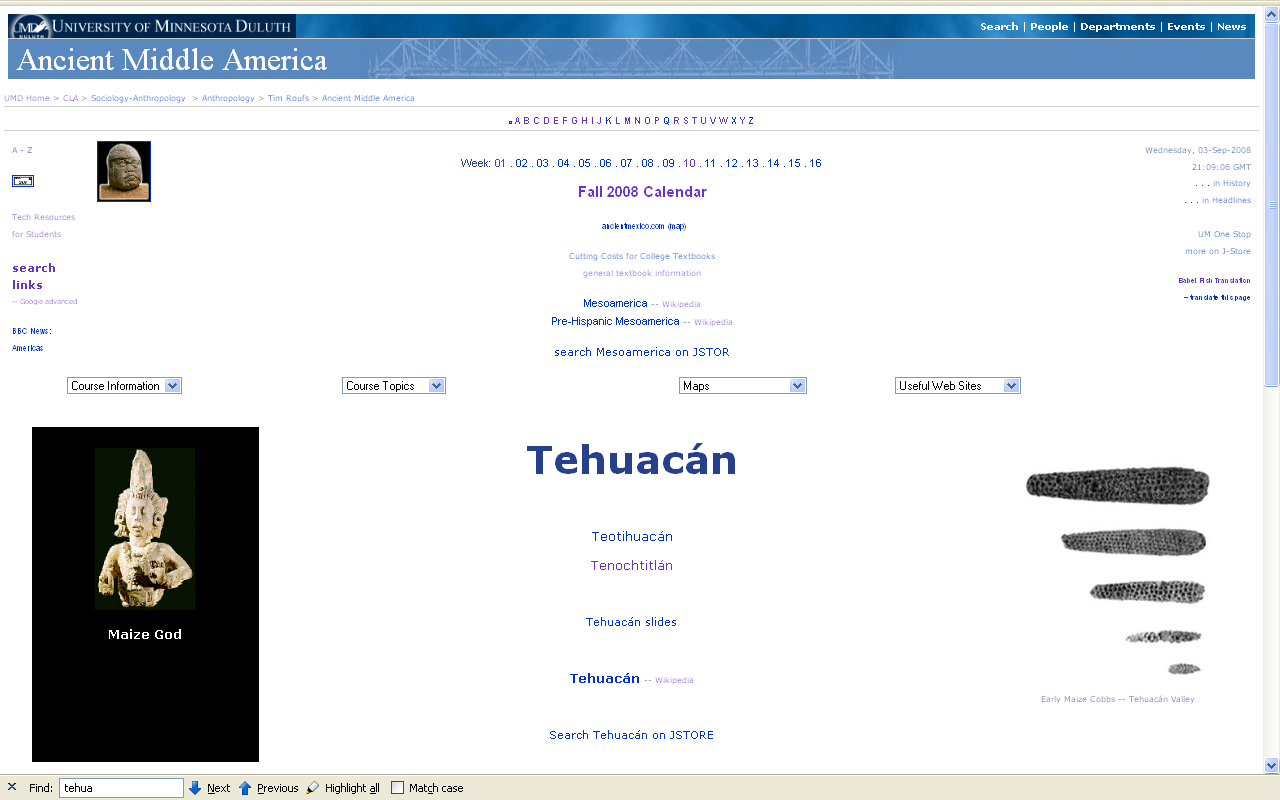 the Tehuacán  region was one of the greatest centers of plant domestication in the world
www.d.umn.edu/cla/faculty/troufs/anth3618/matehuac.html#title
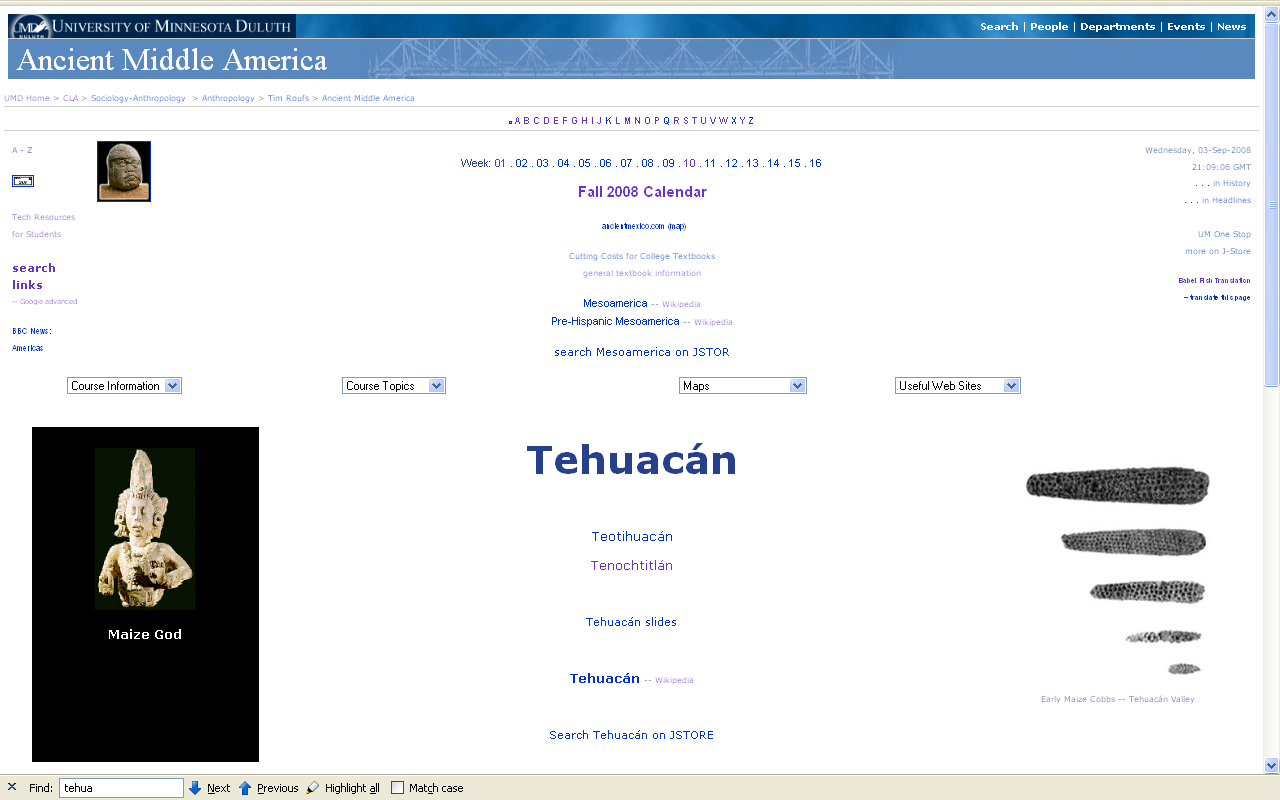 NOTE: 
Tehuacán  is different from Teotihuacán
the Tehuacán  region was one of the greatest centers of plant domestication in the world
www.d.umn.edu/cla/faculty/troufs/anth3618/matehuac.html#title
and Tehuacán is one of the best places in the world to look at to understand 
the “agricultural revolution”
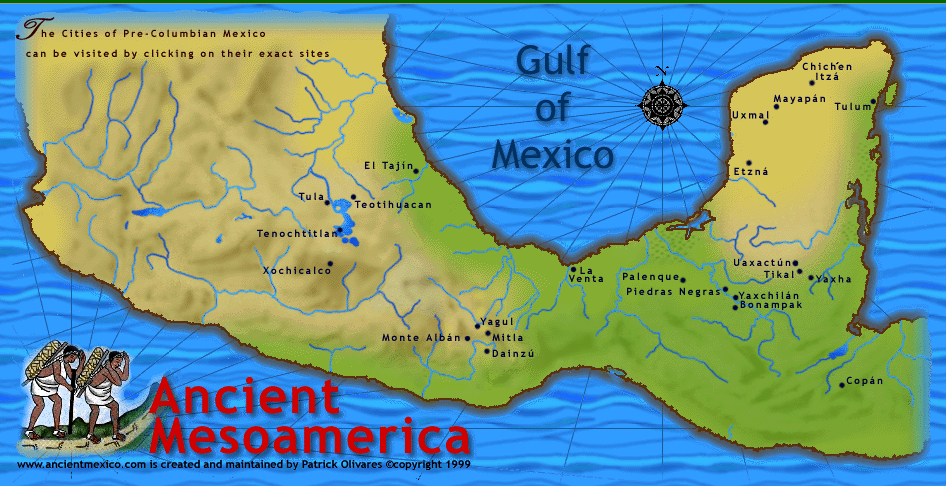 www.d.umn.edu/cla/faculty/troufs/anth3618/video/Copan.html#title
and it’s likely where your bottled water came from if you purchased bottled water in Mexico
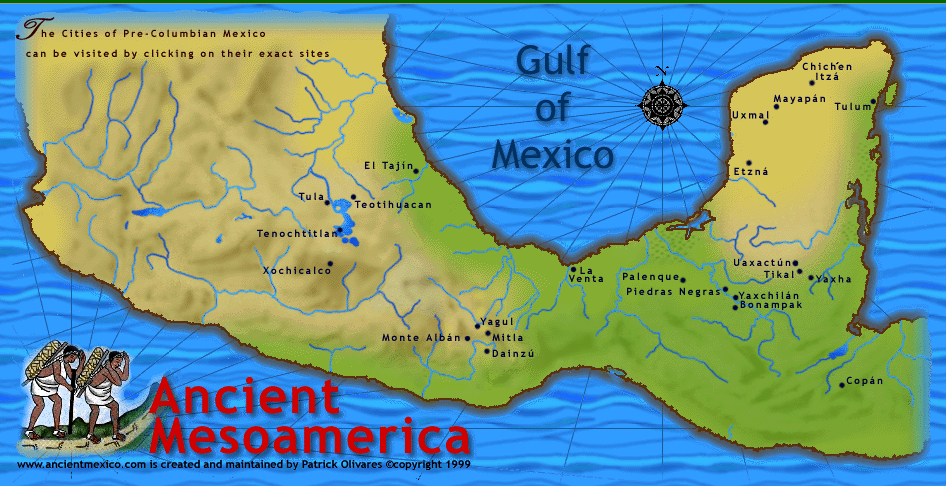 www.d.umn.edu/cla/faculty/troufs/anth3618/video/Copan.html#title
as mentioned, Tehuacán is it one of the best places in the world to look at to understand the “agricultural revolution”
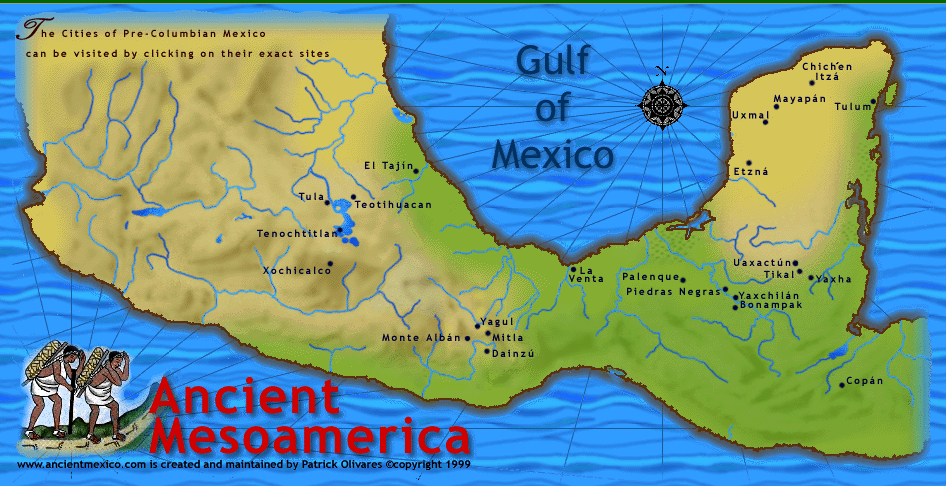 www.d.umn.edu/cla/faculty/troufs/anth3618/video/Copan.html#title
Tehuacán Valley, Puebla, Mexico
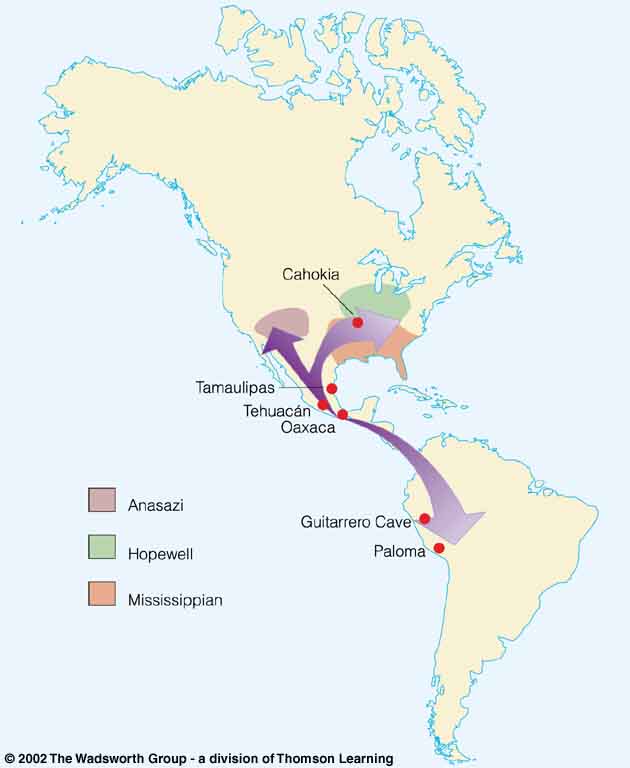 maize was domesticated here by at least
4,200 ybp
Understanding Physical Anthropology and Archaeology, 8th Ed., p. 432.
NOTE:
he nation of South Africa
is different from 
the region of 
South Africa
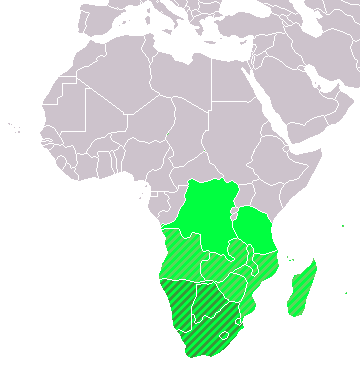 “South Africa”
is the region of
“southern Africa”
http://en.wikipedia.org/wiki/Southern_Africa
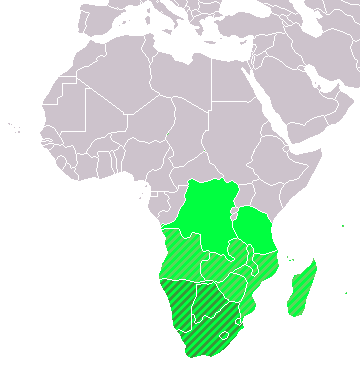 “South Africa”
is the region of
“southern Africa”
http://en.wikipedia.org/wiki/Southern_Africa
NOTE:
he nation of South Africa
is different from 
the region of 
South Africa
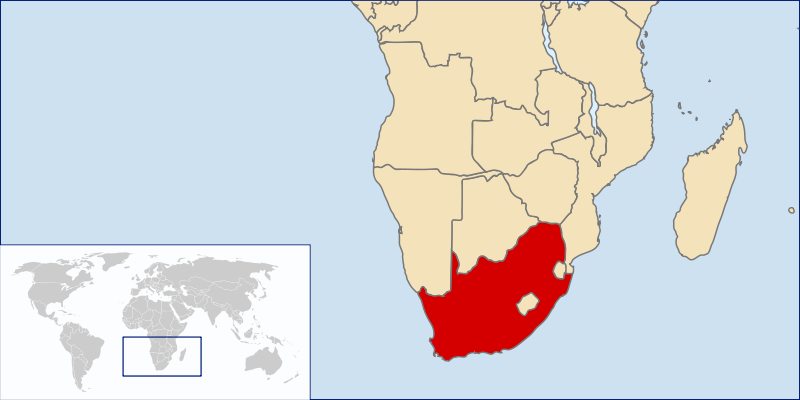 South Africa
is the nation of
South Africa
http://en.wikipedia.org/wiki/Southern_Africa
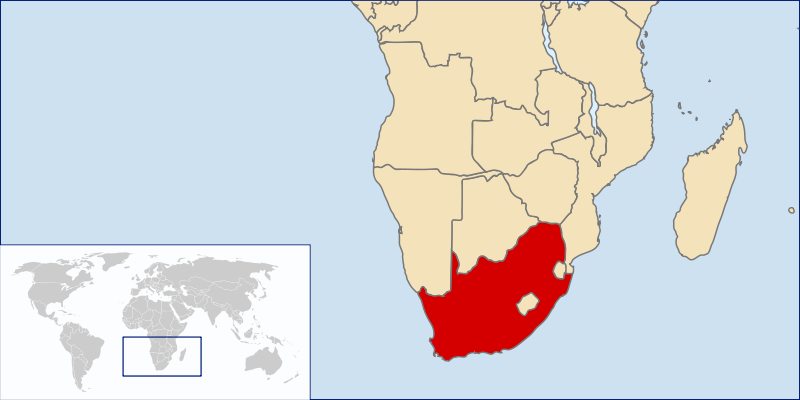 South Africa
is the nation of
South Africa
http://en.wikipedia.org/wiki/South_africa
as mentioned in the “Orientation” 
units of analysis may include:

one person
the family
the community
a region
a “culture area”
a culture / “subculture”
a nation
an item or action itself
a “cultural metaphor”
some areas are “officially”
anthropological
“cultural areas” . . .
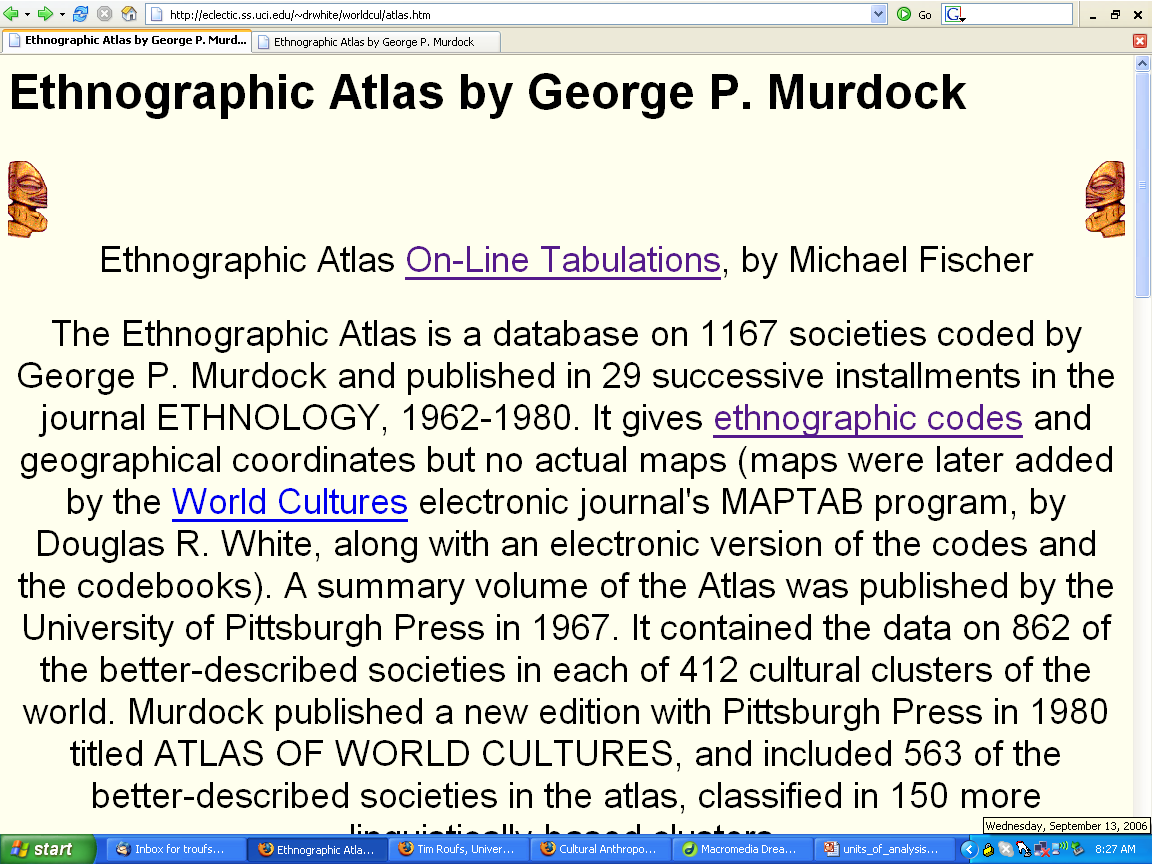 http://eclectic.ss.uci.edu/~drwhite/worldcul/atlas.htm
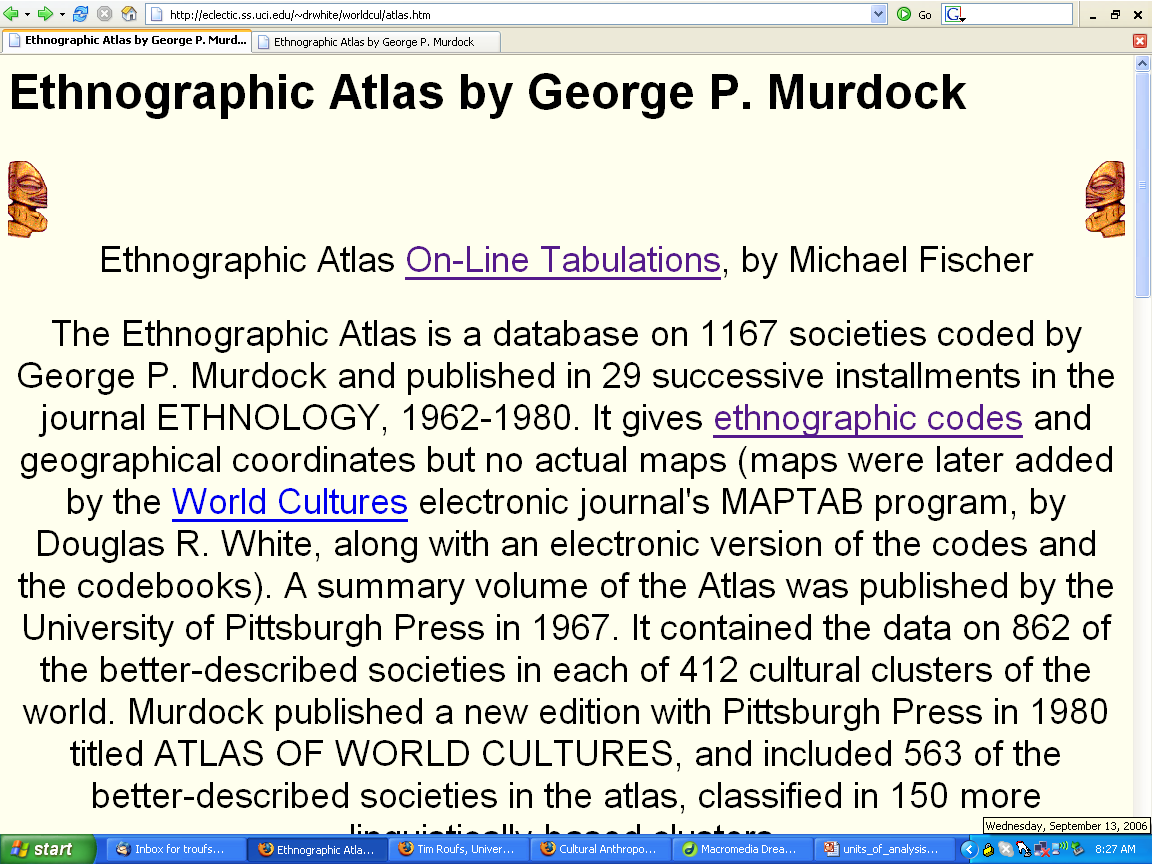 those “culture areas” were initially established by George P. Murdock and associates
and are commonly associated with 
HRAF
(the Human Relations Area Files)

and its
World Ethnographic Atlas
http://eclectic.ss.uci.edu/~drwhite/worldcul/atlas.htm
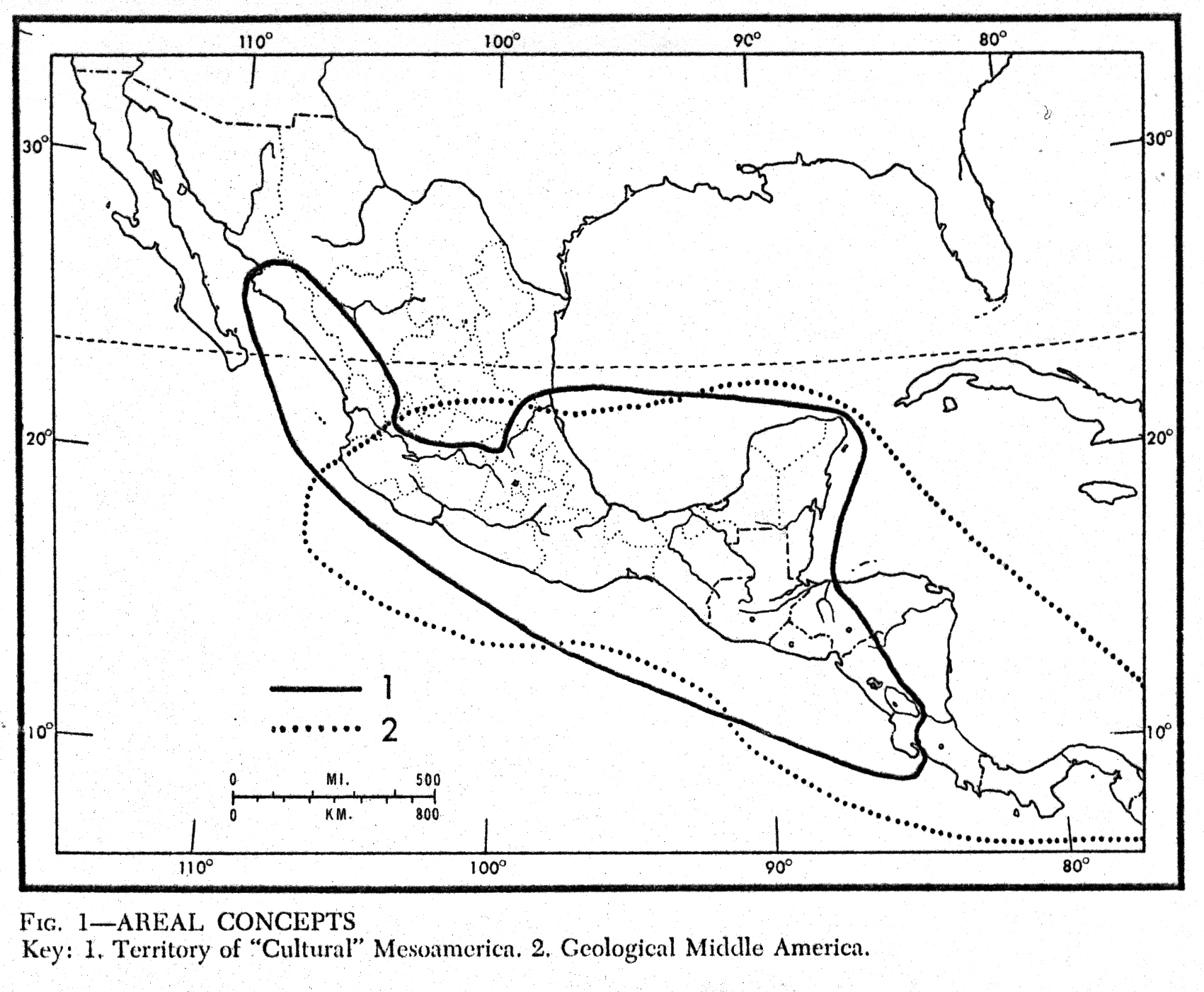 “Mesoamerica”
(“culture area)
“Middle America”
(geological area)
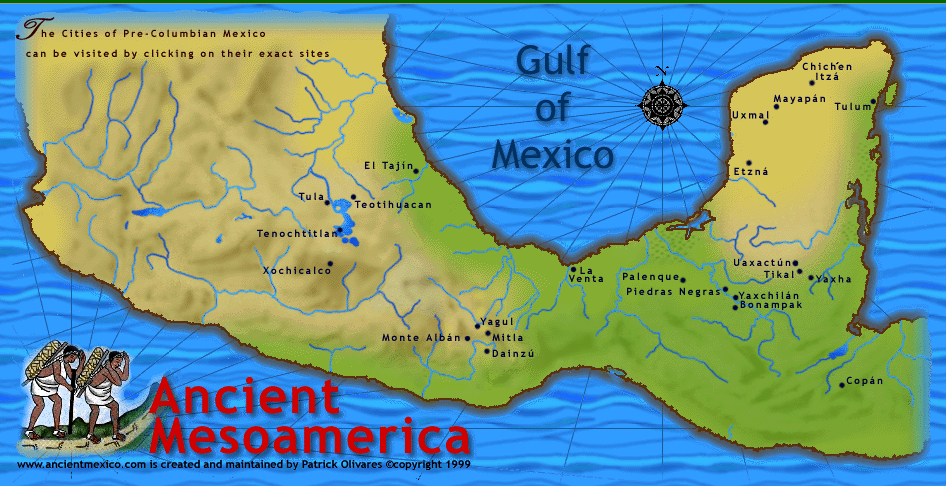 www.d.umn.edu/cla/faculty/troufs/anth3618/video/Copan.html#title
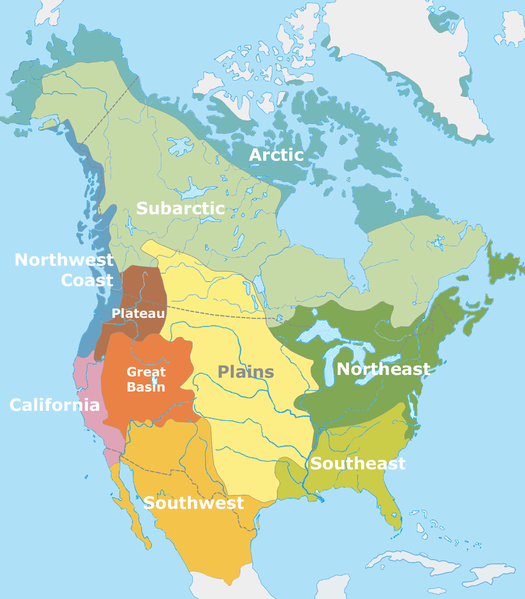 other North American “culture areas”
http://en.wikipedia.org/wiki/Culture_areas_of_North_America
some “areas” are not “officially”
anthropological
“cultural areas” . . .
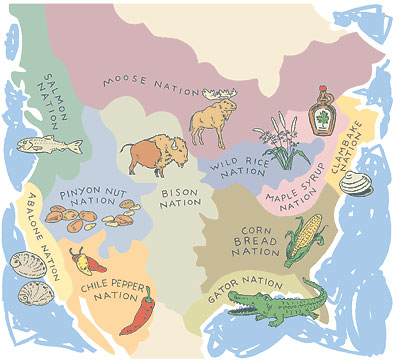 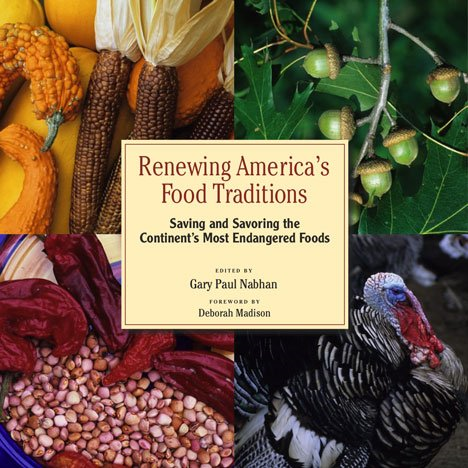 culture “areas” that are not “culture areas”
http://en.wikipedia.org/wiki/Culture_areas_of_North_America
it can get confusing
because, among other things,
some regions we consider cultural areas in daily life are also officially designated as “cultural areas” in modern Anthropology
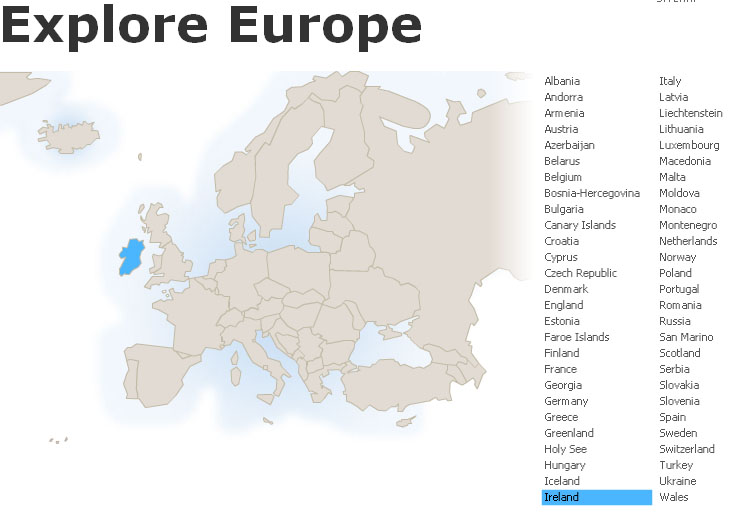 Europe, for e.g., is now officially an anthropological
“culture area”
as mentioned in the “Orientation” 
units of analysis may include:

one person
the family
the community
a region
a “culture area”
a culture / “subculture”
a nation
an item or action itself
a “cultural metaphor”
as mentioned in the “Orientation” 
units of analysis may include:

one person
the family
the community
a region
a “culture area”
a culture / “subculture”
a nation
an item or action itself
a “cultural metaphor”
cultures are major groups of individuals with common customs, traditions, history, and origin, 
sharing a common language
for e.g.,
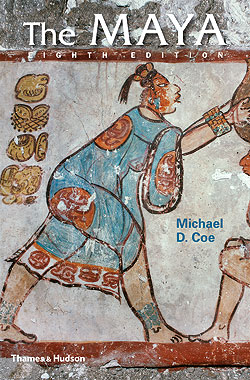 www.d.umn.edu/cla/faculty/troufs/anth3618/matext.html#title
Aztec
Maya
Inca
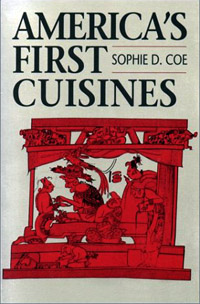 Sophie D. CoeAmerica's First CuisinesAustin: University of Texax Press, 1994.
www.d.umn.edu/cla/faculty/troufs/anthfood/aftexts.html#title
as mentioned in the “Orientation” 
units of analysis may include:

one person
the family
the community
a region
a “culture area”
a culture / “subculture”
a nation
an item or action itself
a “cultural metaphor”
there are dozens in Mesoamerica
for e.g.
cultures are major groups of individuals with common customs, traditions, history, and origin, 
sharing a common language
as mentioned in the “Orientation” 
units of analysis may include:

one person
the family
the community
a region
a “culture area”
a culture / “subculture”
a nation
an item or action itself
a “cultural metaphor”
there are dozens in Mesoamerica
for e.g.
Olmec 
 Toltec
 Aztec
 Teotihuacanos
 Tarahumara . . .
Yaqui
 Otomi
 Tarascan
 Mixtec
 Zapotec
Maya

Chamula
Lancandon
Tzotzil
Tzeltal
Zoque
just in Mexico, for e.g., there are 63 languages spoken
—9 “major” languages, 
and 54 languages of “microcultures”
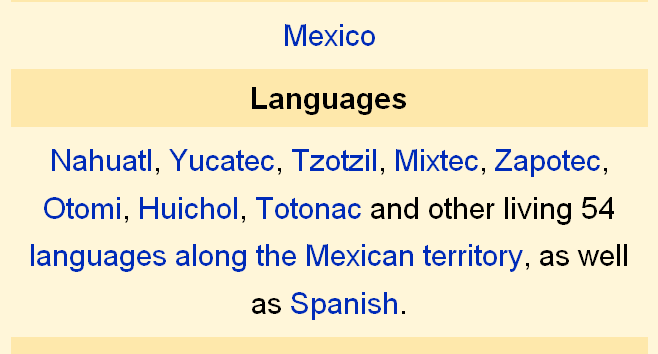 http://en.wikipedia.org/wiki/Indigenous_peoples_of_Mexico#History_of_the_indigenous_peoples
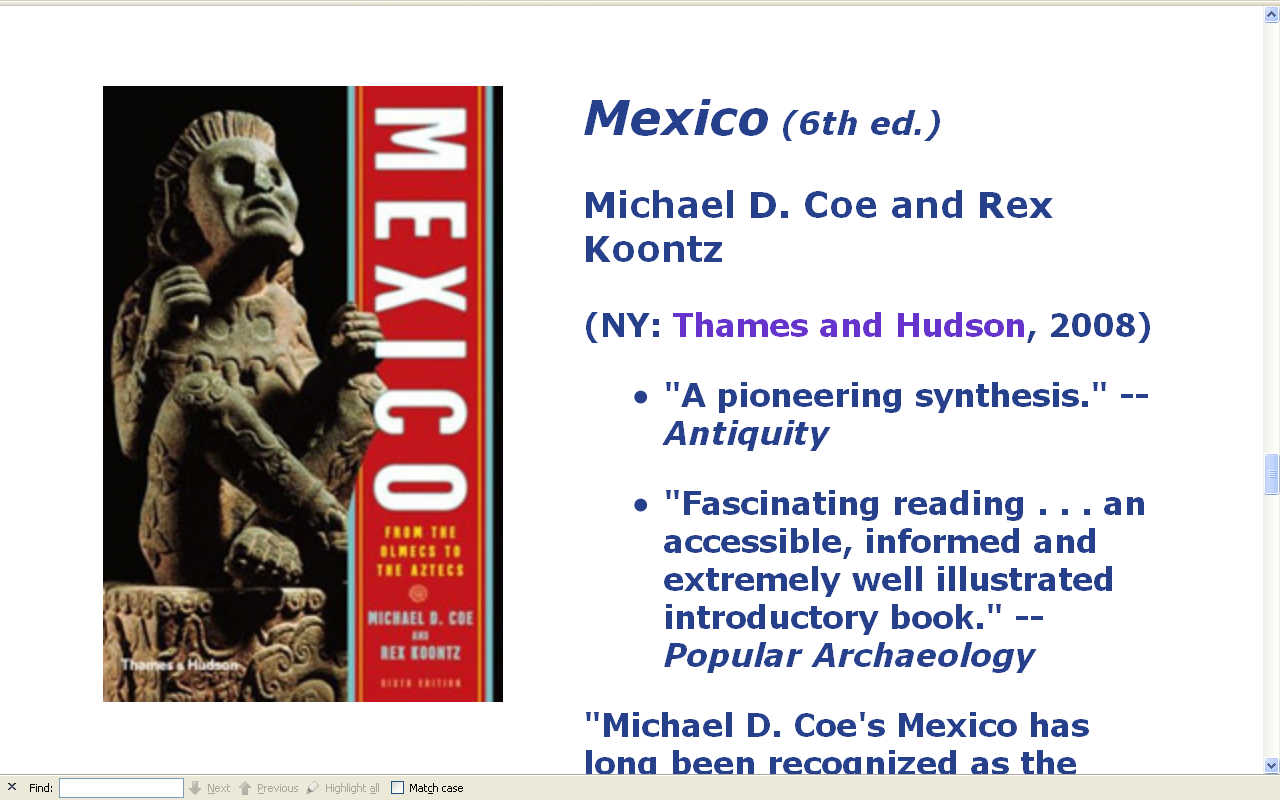 www.d.umn.edu/cla/faculty/troufs/anth3618/matext.html#title
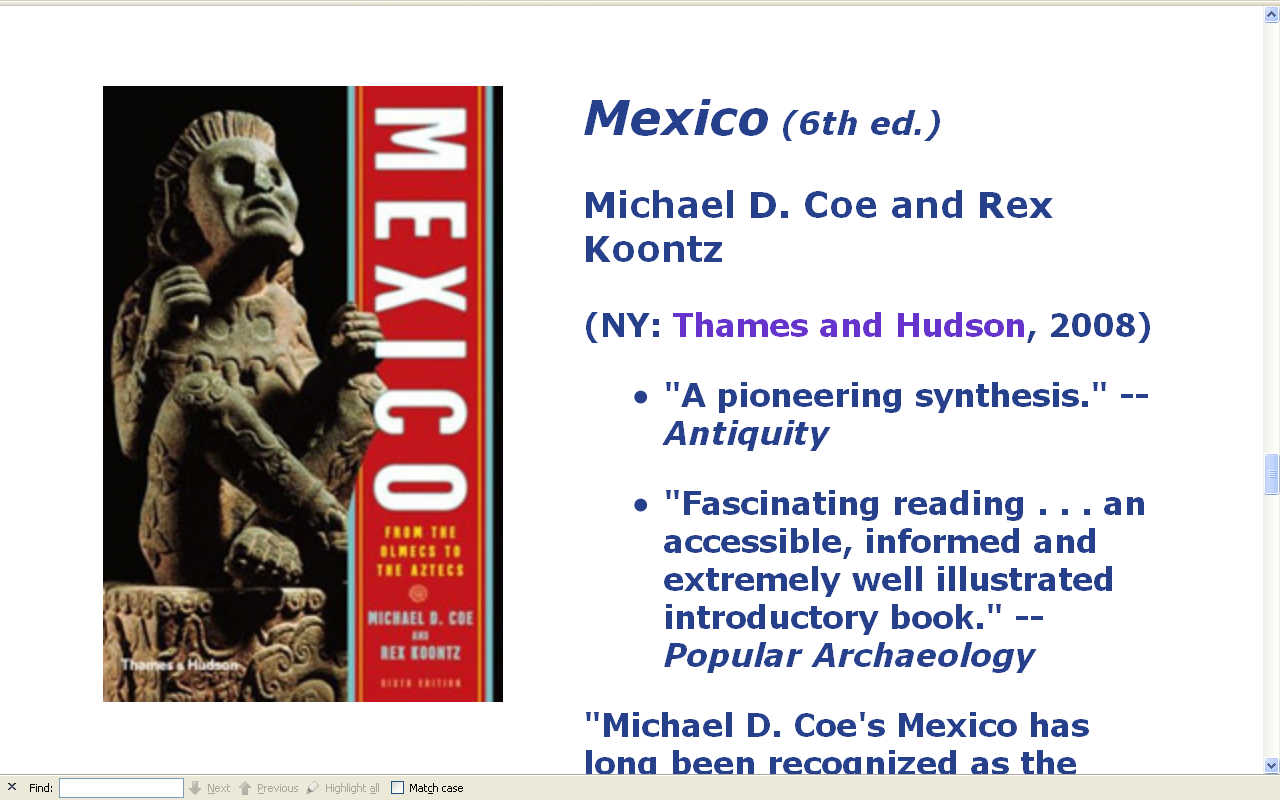 but Mexico, for e.g., is not a “culture”
it is a “nation”
www.d.umn.edu/cla/faculty/troufs/anth3618/matext.html#title
as mentioned in the “Orientation” 
units of analysis may include:

one person
the family
the community
a region
a “culture area”
a culture / “subculture”
a nation
an item or action itself
a “cultural metaphor”
within “culture areas” there are most often
“subcultures”

these are also known as
“microcultures”

and occasionally as 
“local cultures”
within “culture areas” there are most often
“subcultures”

these are also known as
“microcultures”

and occasionally as 
“local cultures”
within “culture areas” there are most often
“subcultures”

these are also known as
“microcultures”

and occasionally as 
“local cultures”
within “culture areas” there are most often
“subcultures”

these are also known as
“microcultures”

and occasionally as 
“local cultures”
within “culture areas” there are most often
“subcultures”

these are also known as
“microcultures”

and occasionally as 
“local cultures”
and often
there are lots of them
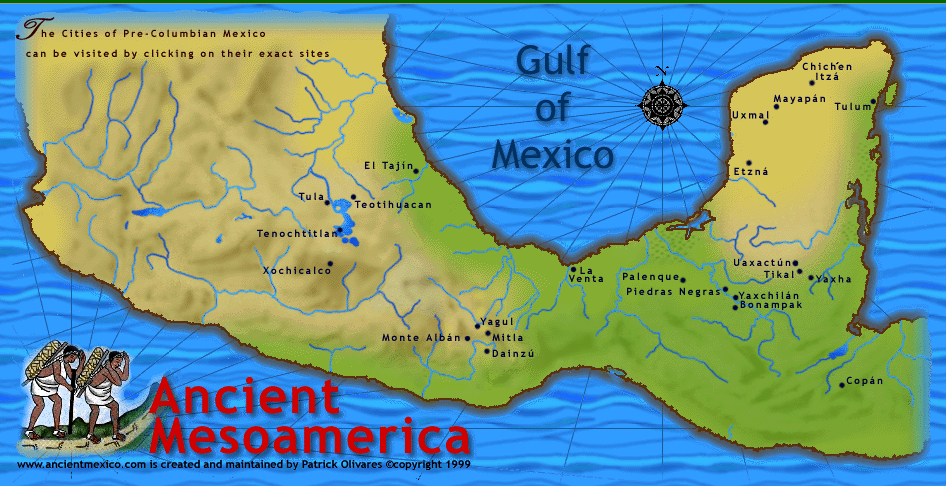 there are dozens in Mesoamerica
for e.g.
www.d.umn.edu/cla/faculty/troufs/anth3618/video/Copan.html#title
as mentioned in the “Orientation” 
units of analysis may include:

one person
the family
the community
a region
a “culture area”
a culture / “subculture”
a nation
an item or action itself
a “cultural metaphor”
there are several “subcultures” in the Maya area alone
Maya

Chamula
Lancandon
Tzotzil
Tzeltal
Zoque
Olmec 
 Toltec
 Aztec
 Teotihuacanos
 Tarahumara . . .
Yaqui
 Otomi
 Tarascan
 Mixtec
 Zapotec
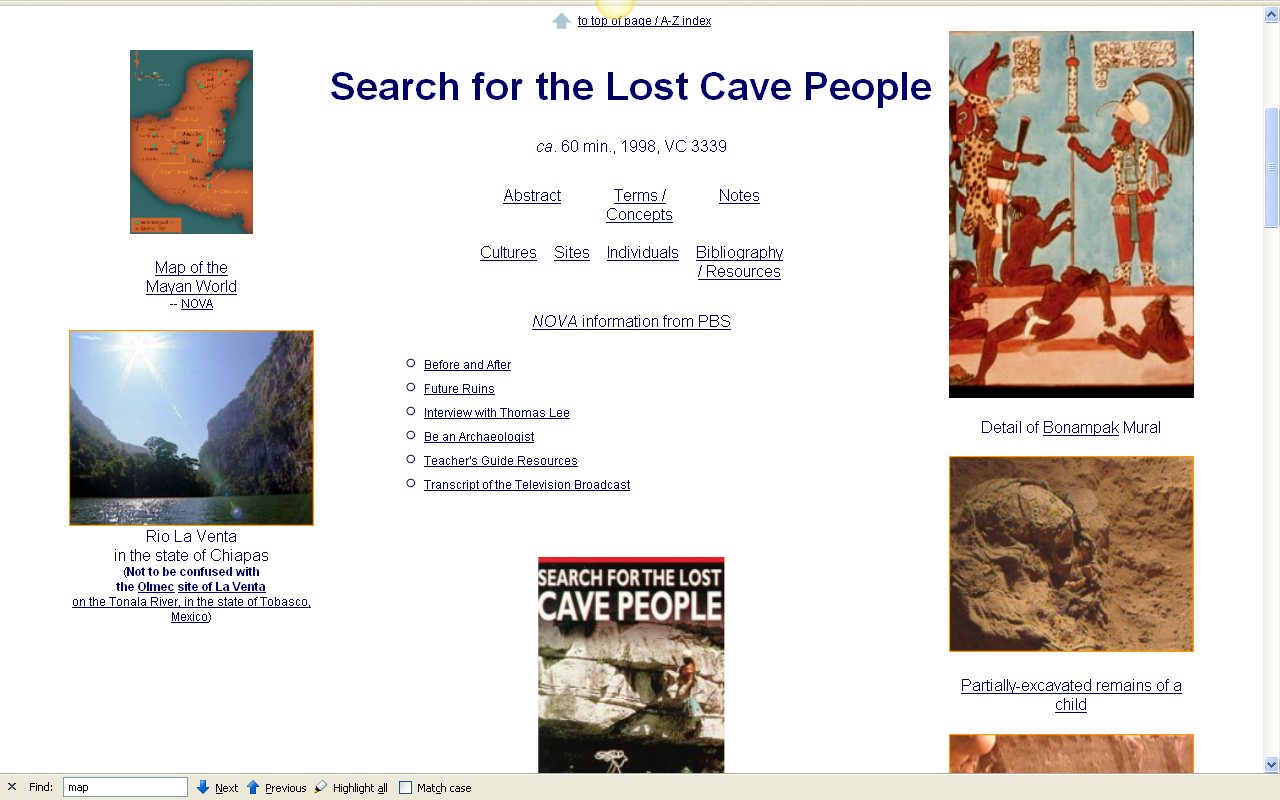 Maya

Chamula
Lancandon
Tzotzil
Tzeltal
Zoque
www.d.umn.edu/cla/faculty/troufs/anth3618/video/Maya_Lords.html#title
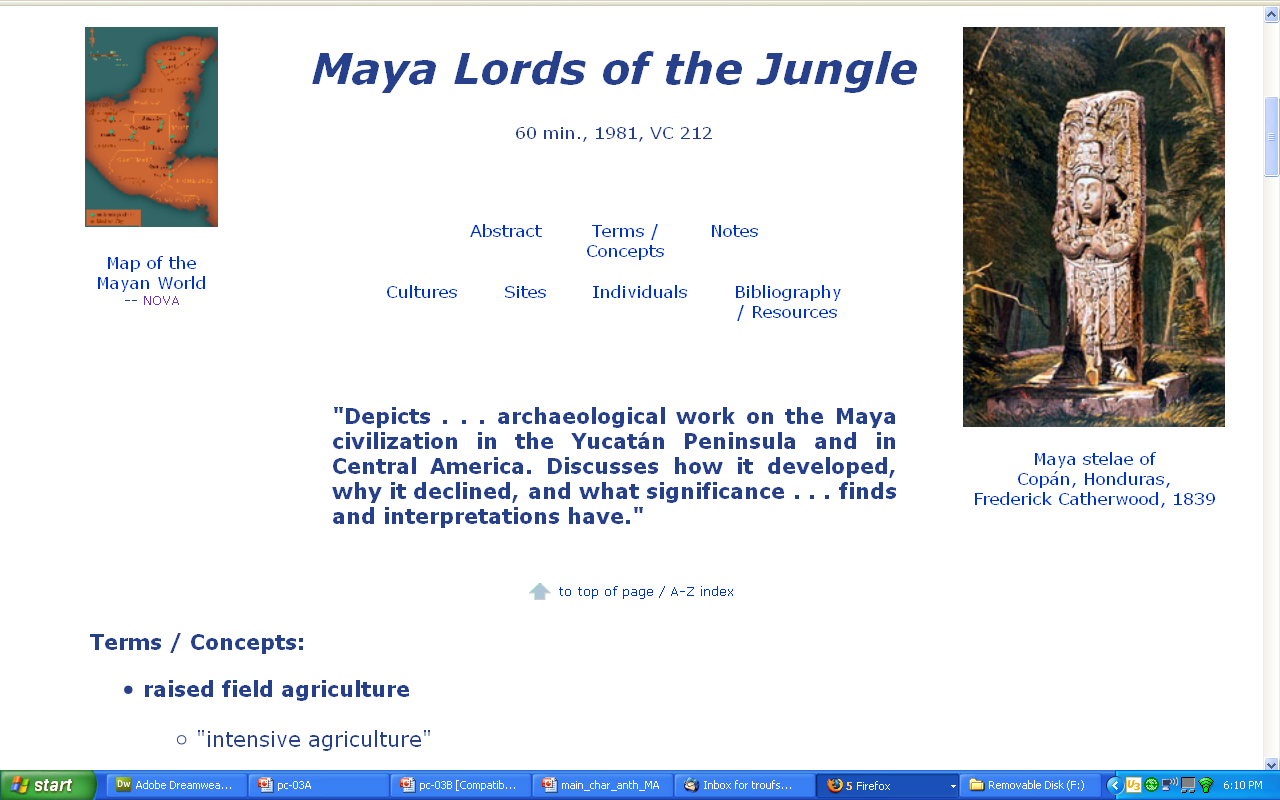 www.d.umn.edu/cla/faculty/troufs/anth3618/video/Maya_Lords.html#title
as mentioned in the “Orientation” 
units of analysis may include:

one person
the family
the community
a region
a “culture area”
a culture / “subculture”
a nation
an item or action itself
a “cultural metaphor”
REM NOTE:
he nation of South Africa
is different from 
the region of 
South Africa
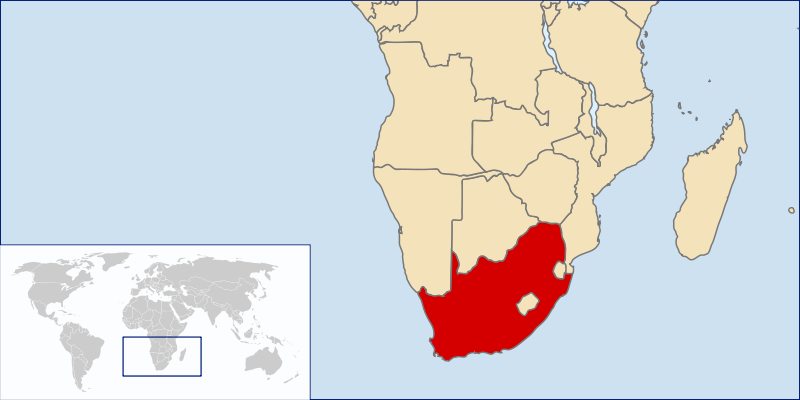 South Africa
is the nation of
South Africa
http://en.wikipedia.org/wiki/Southern_Africa
REM NOTE:
he nation of South Africa
is different from 
the region of 
South Africa
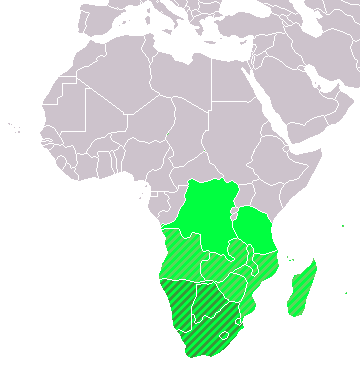 “South Africa”
is the region of
“southern Africa”
http://en.wikipedia.org/wiki/Southern_Africa
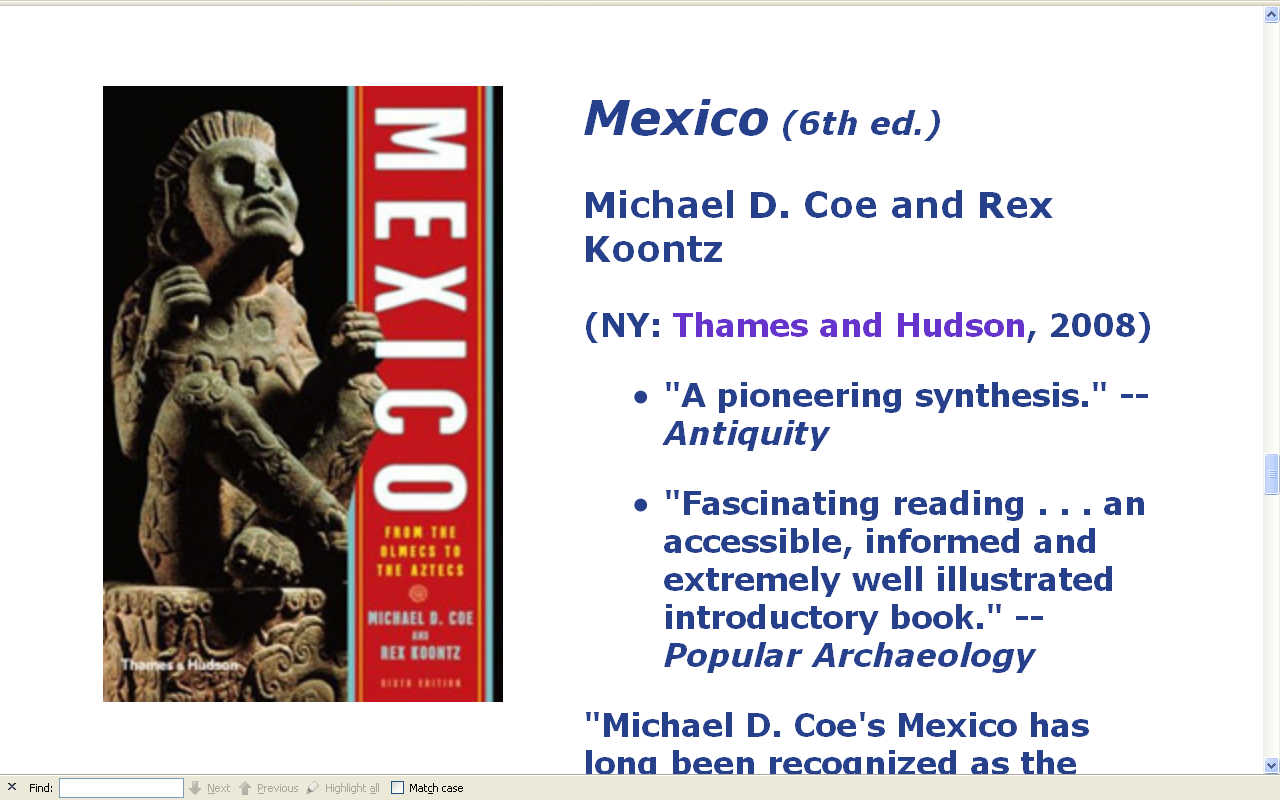 REM: Mexico, for e.g., is not a “culture”
it is a “nation”
www.d.umn.edu/cla/faculty/troufs/anth3618/matext.html#title
as mentioned in the “Orientation” 
units of analysis may include:

one person
the family
the community
a region
a “culture area”
a culture / “subculture”
a nation
an item or action itself
a “cultural metaphor”
as mentioned in the “Orientation” 
units of analysis may include:

one person
the family
the community
a region
a “culture area”
a culture / “subculture”
a nation
an item or action itself
a “cultural metaphor”
including “processes”
as mentioned in the “Orientation” 
units of analysis may include:

one person
the family
the community
a region
a “culture area”
a culture / “subculture”
a nation
an item or action itself
a “cultural metaphor”
and there’s almost no end 
to these . . .
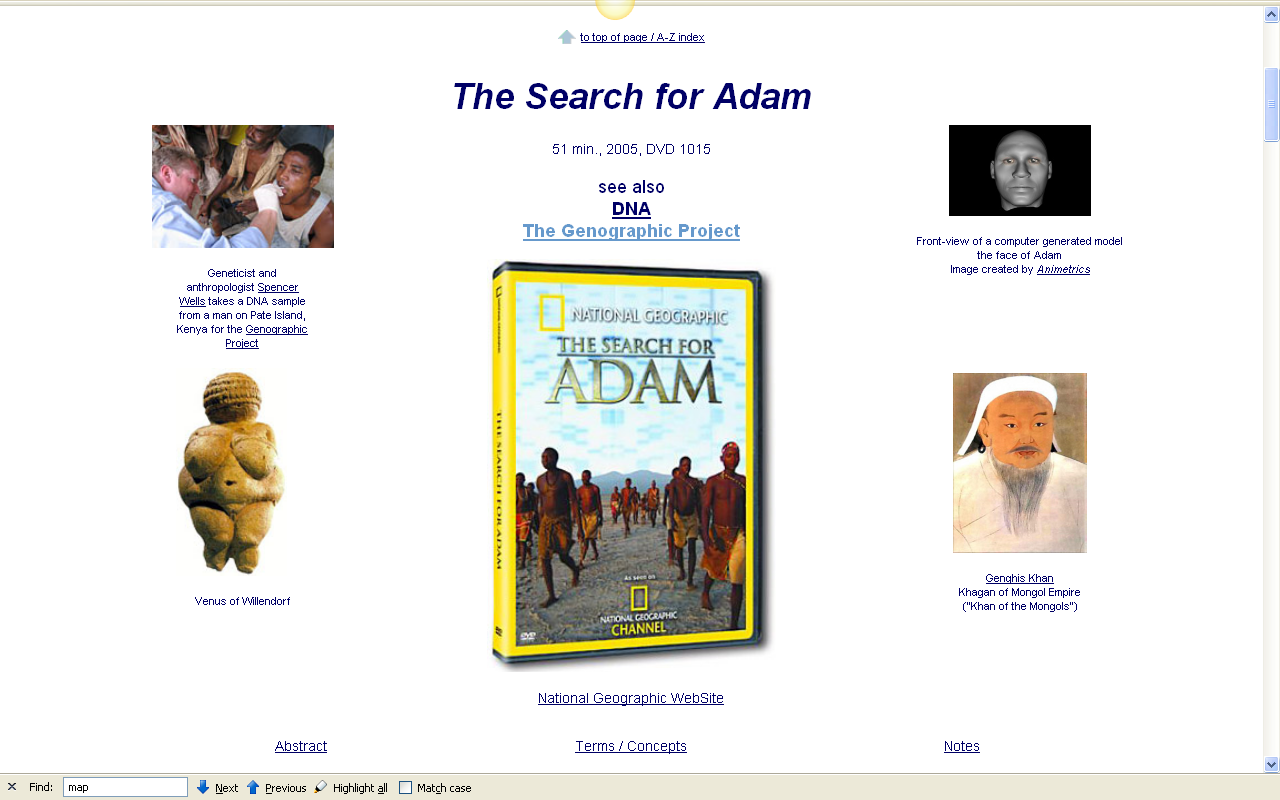 http://www.d.umn.edu/cla/faculty/troufs/anth1602/video/Search_for_Adam.html#title
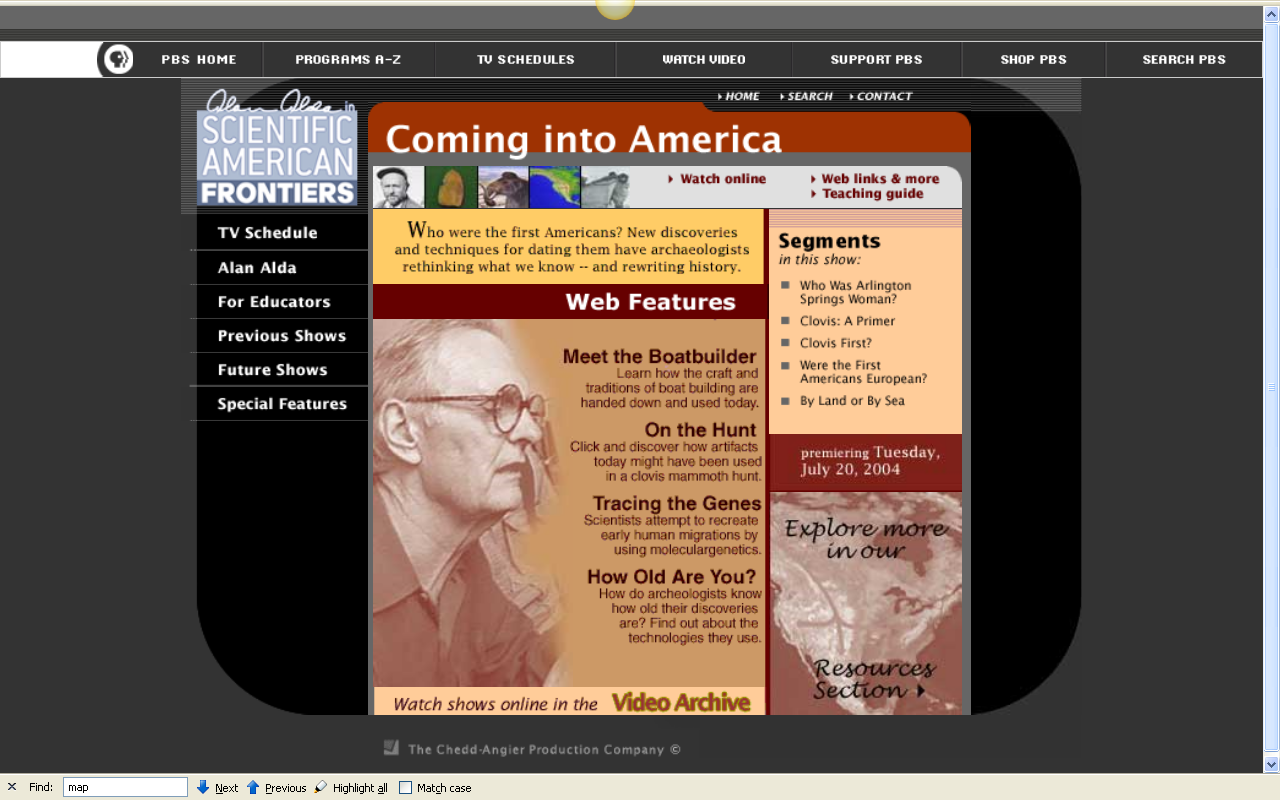 Who Were the First Americans?
http://www.pbs.org/saf/1406/index.html
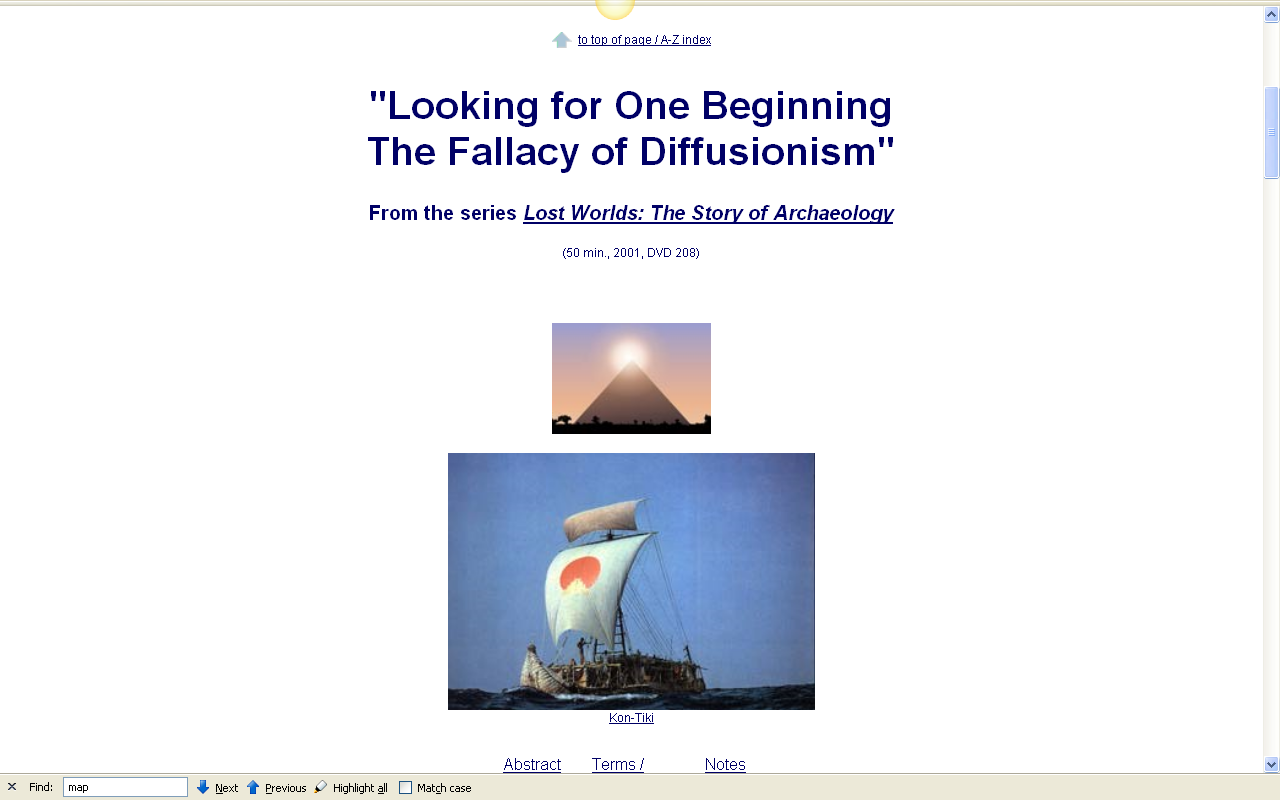 http://www.d.umn.edu/cla/faculty/troufs/anth3618/video/Fallacy_of_Diffusionism.html#title
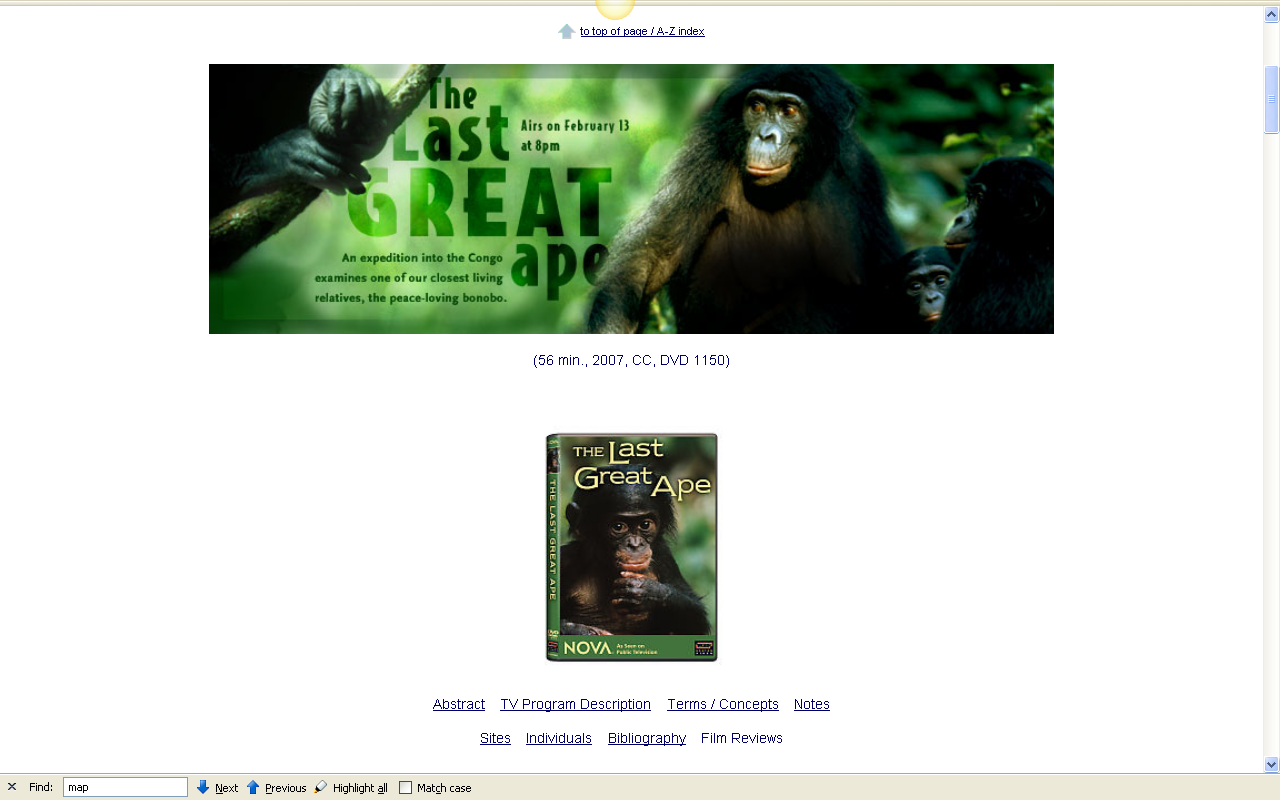 http://www.d.umn.edu/cla/faculty/troufs/anth1602/video/Last_Great_Ape.html#title
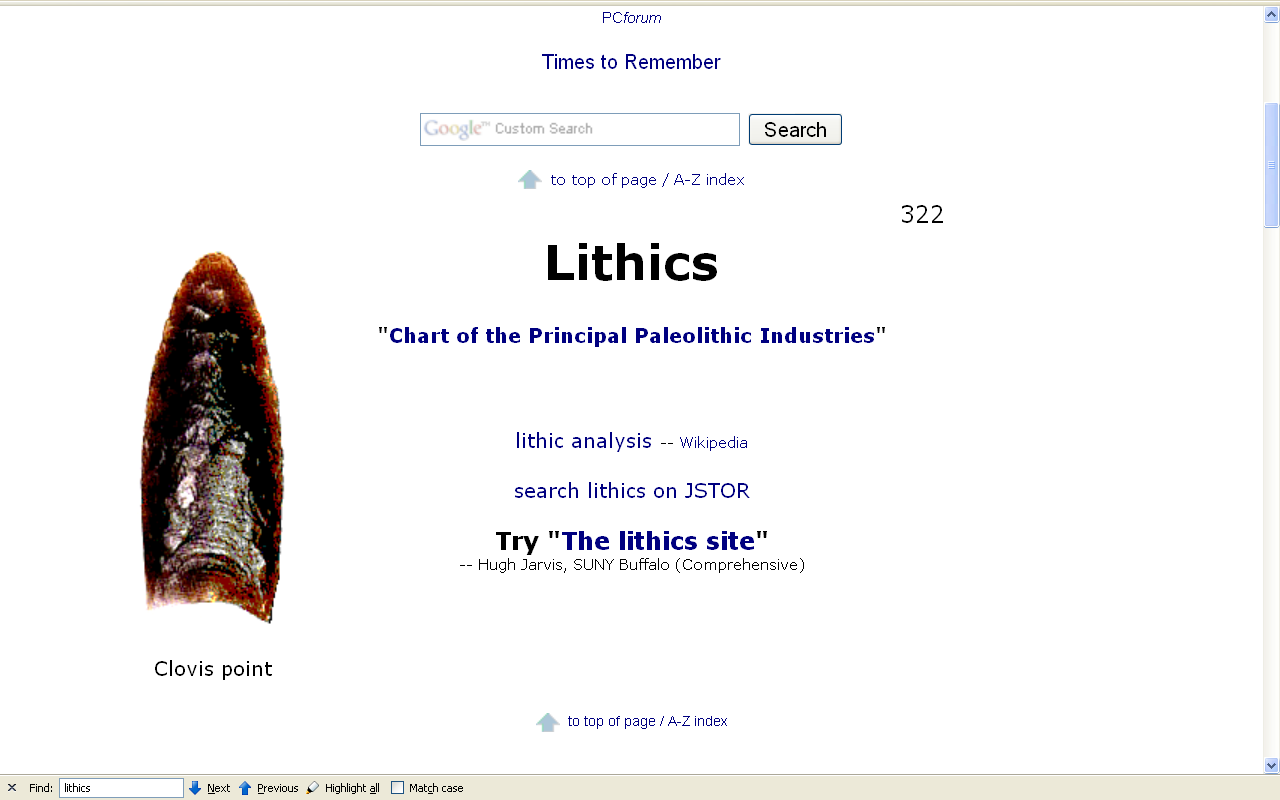 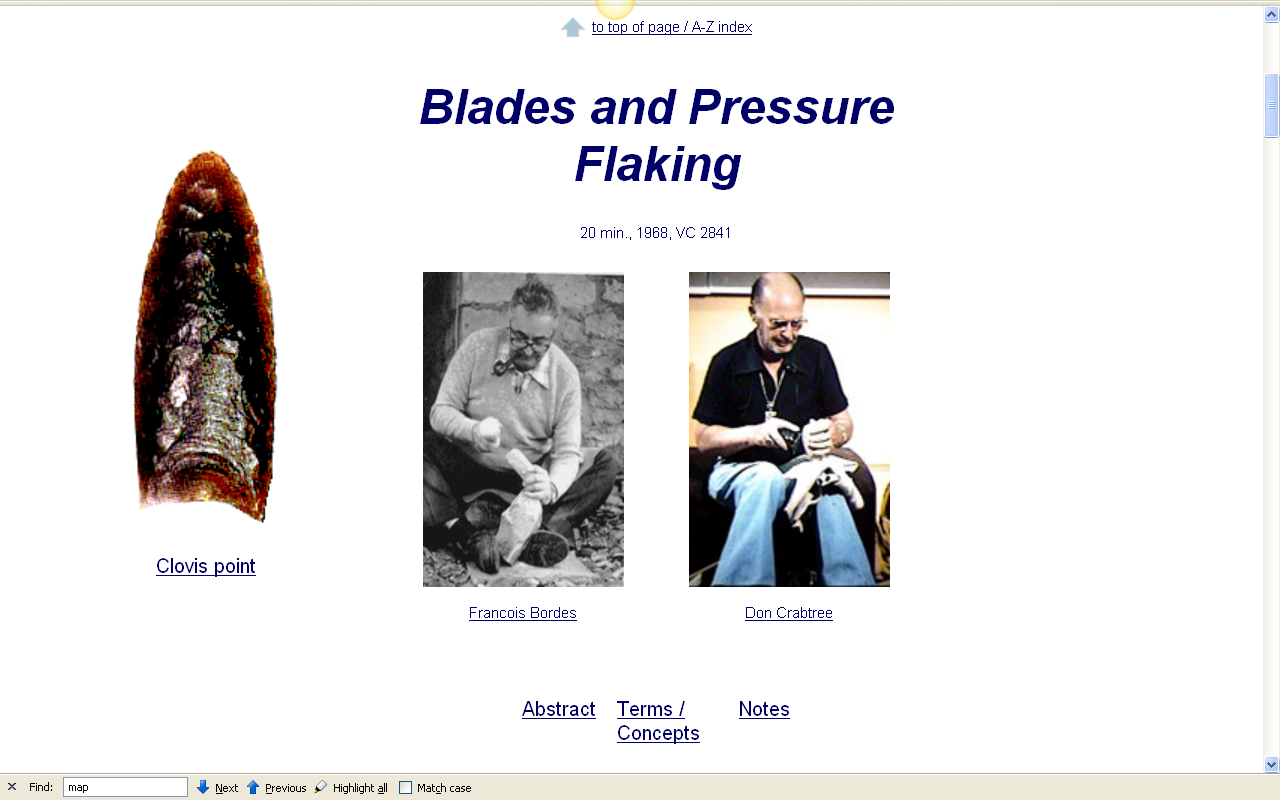 http://www.d.umn.edu/cla/faculty/troufs/anth1602/video/Blades.html#title
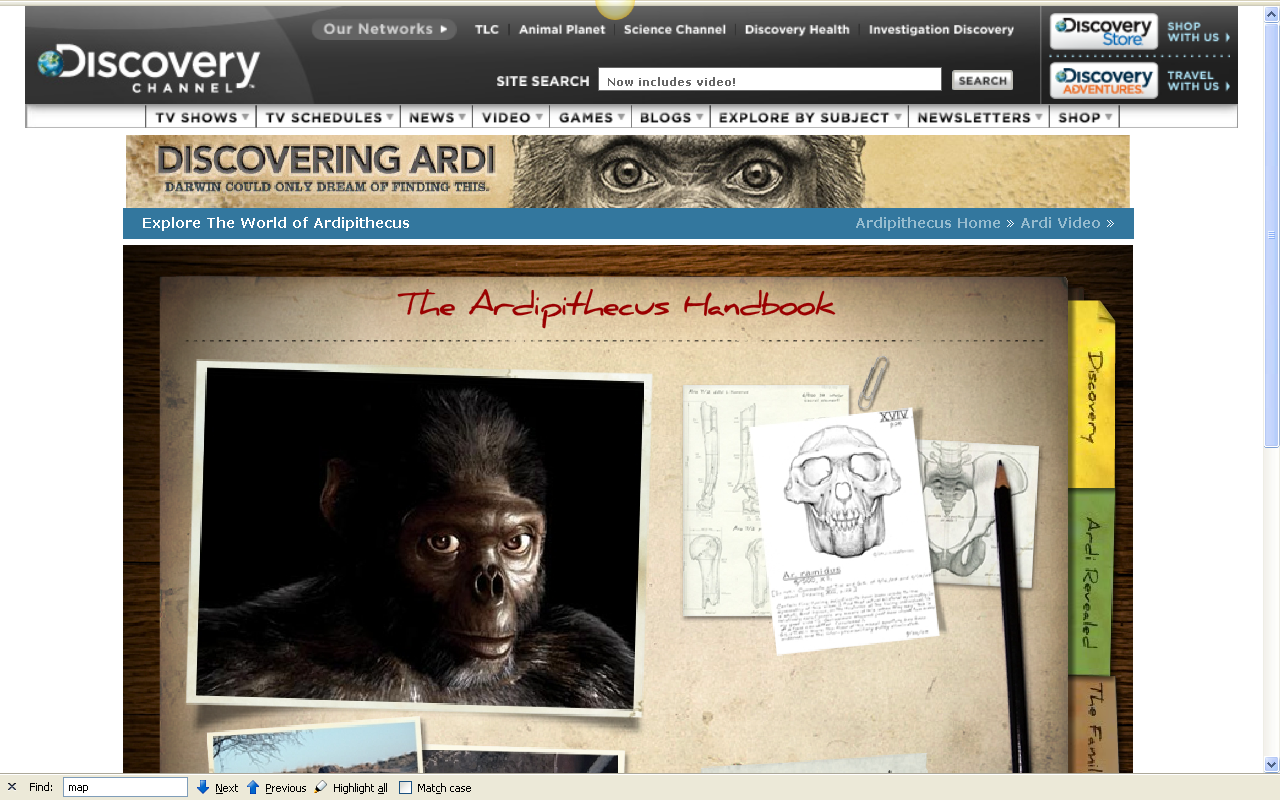 http://www.pbs.org/saf/1406/index.html
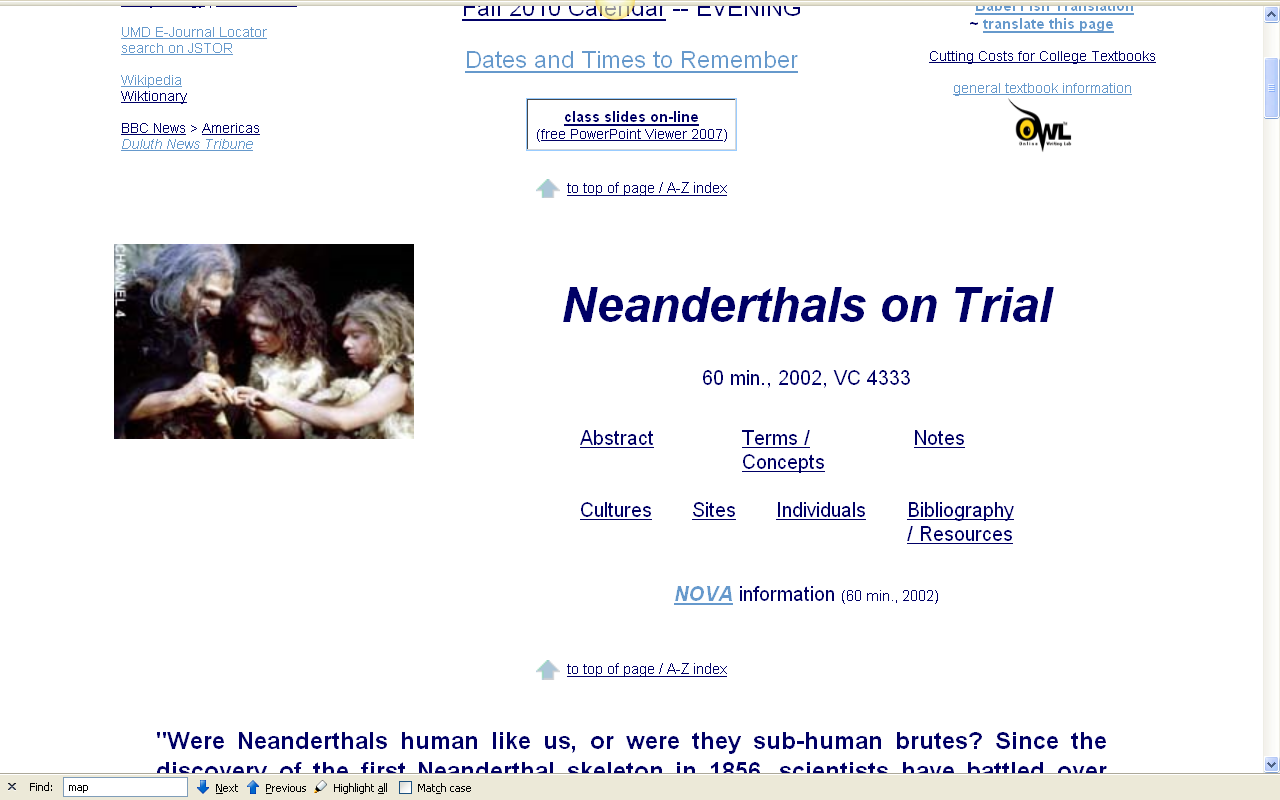 http://www.d.umn.edu/cla/faculty/troufs/anth1602/video/On_Trial.html#title
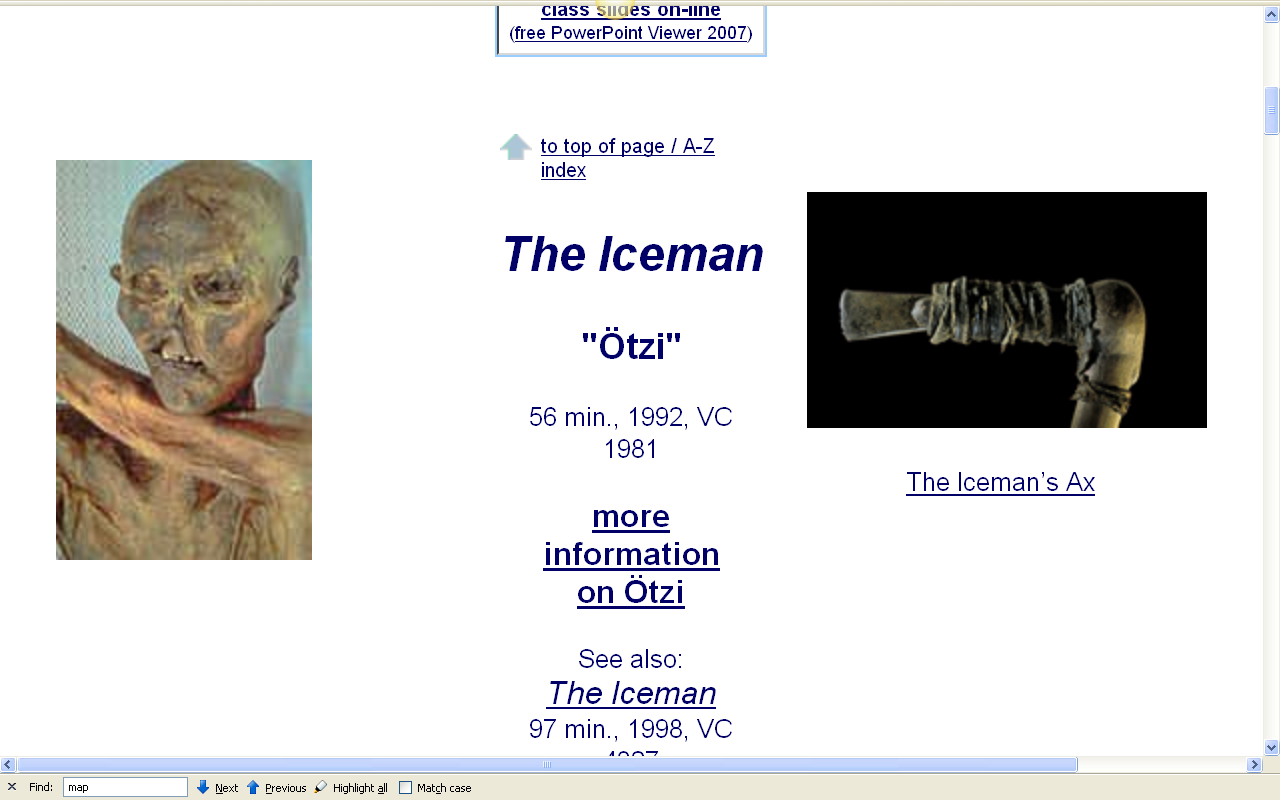 http://www.d.umn.edu/cla/faculty/troufs/anth1602/video/Ice_Man.html#title
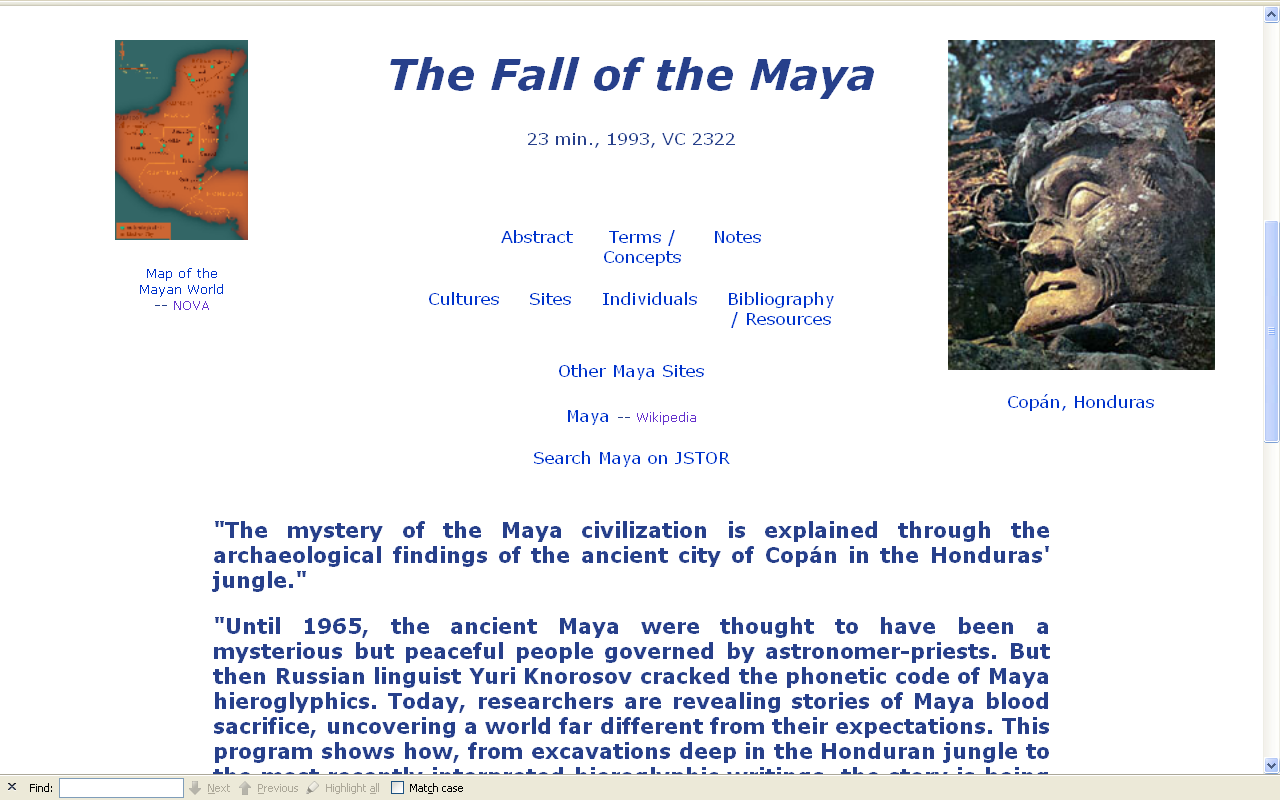 www.d.umn.edu/cla/faculty/troufs/anth3618/video/Fall_Maya.html#title
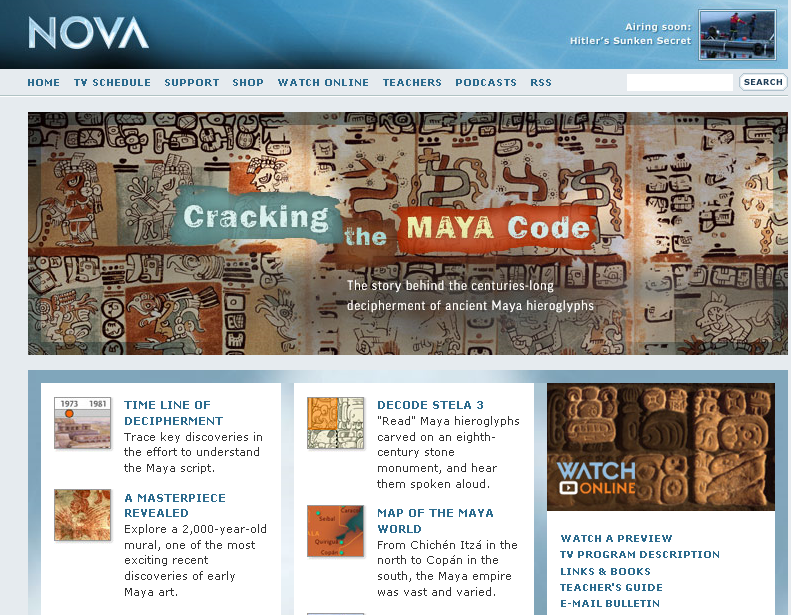 www.pbs.org/wgbh/nova/mayacode/
As mentioned in the “Orientation” 
units of analysis may include:

one person
the family
the community
a region
a “culture area”
a culture / “subculture”
a nation
an item or action itself
a “cultural metaphor”
as mentioned in the “Orientation” 
units of analysis may include:

one person
the family
the community
a region
a “culture area”
a culture / “subculture”
a nation
an item or action itself
a “cultural metaphor”
cultural metaphors use an item or event representative of a culture and analyze the culture with reference to that item or event
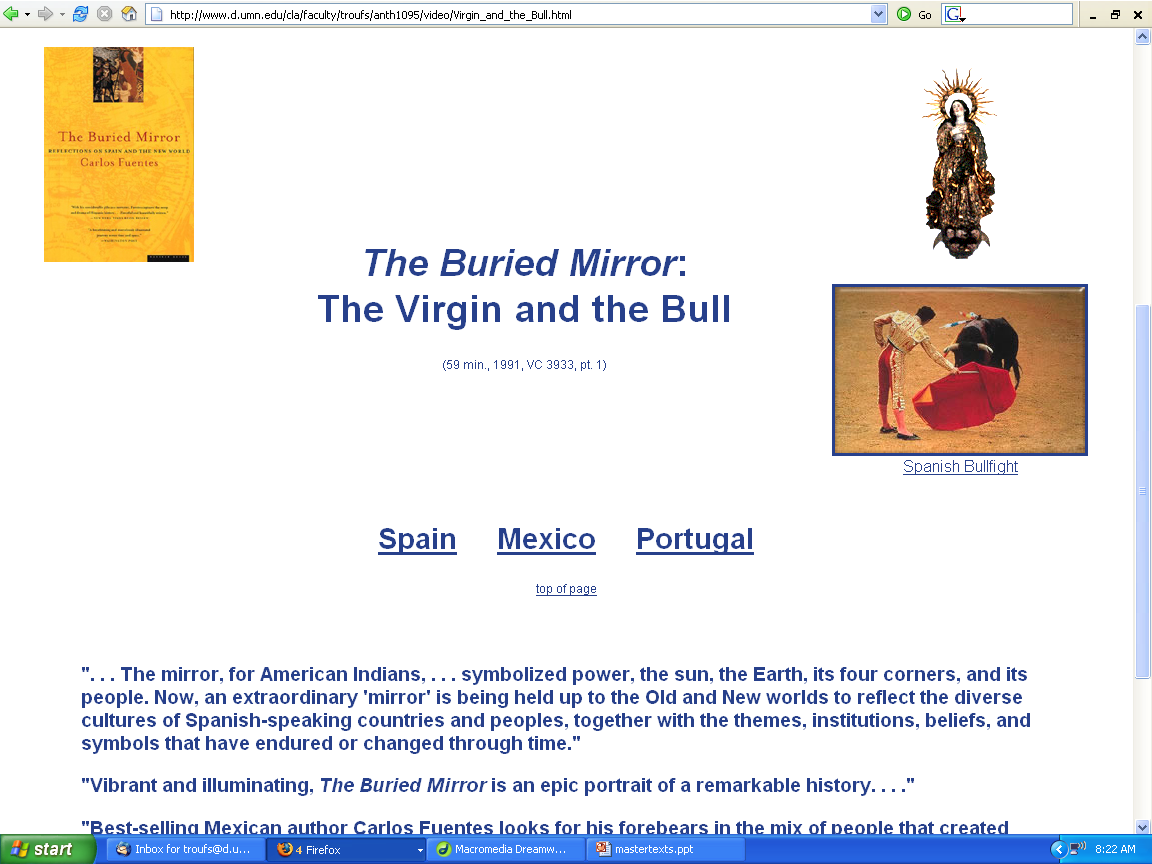 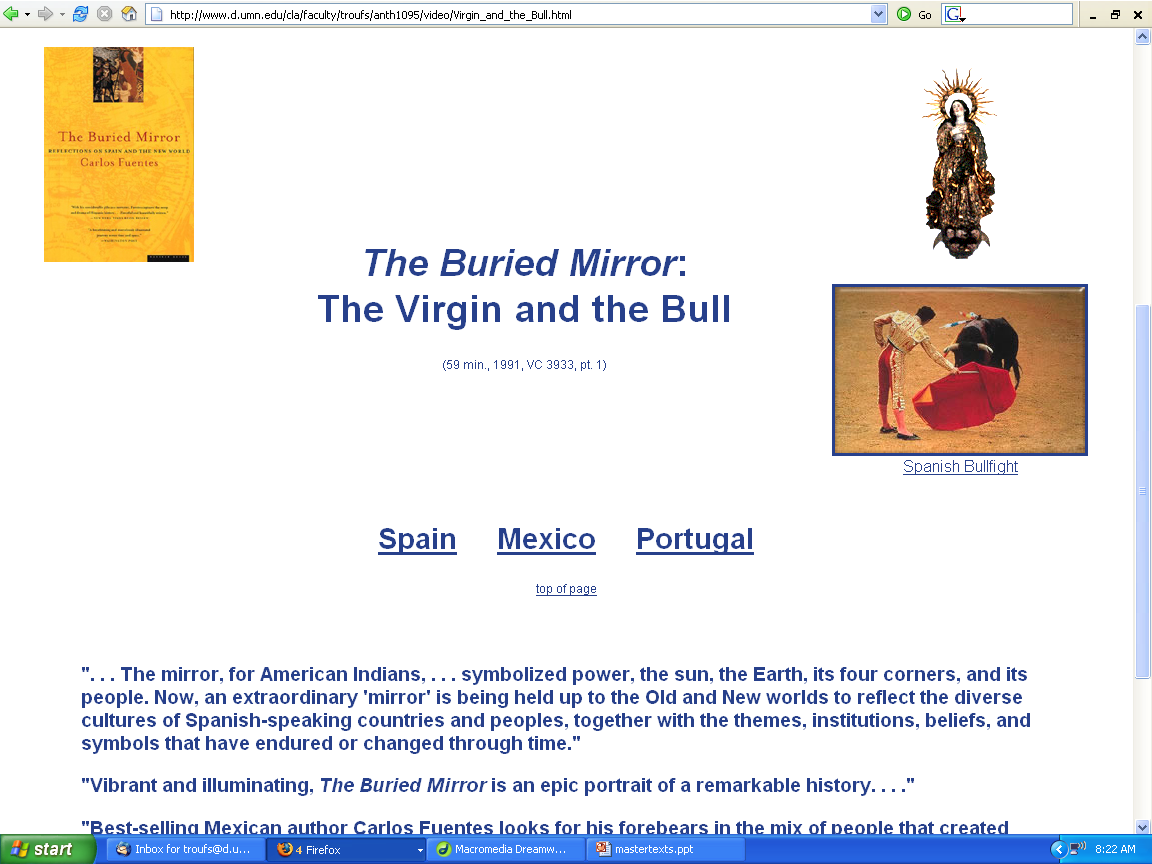 Carlos Fuentes
for e.g.,
looks at prehistoric and modern
 Mexico and Spain
in terms of the imagery of 
“The Virgin”
and 
“The Bull”
and, of course, the 
Units of Analysis
can be combined
(and quite often are)
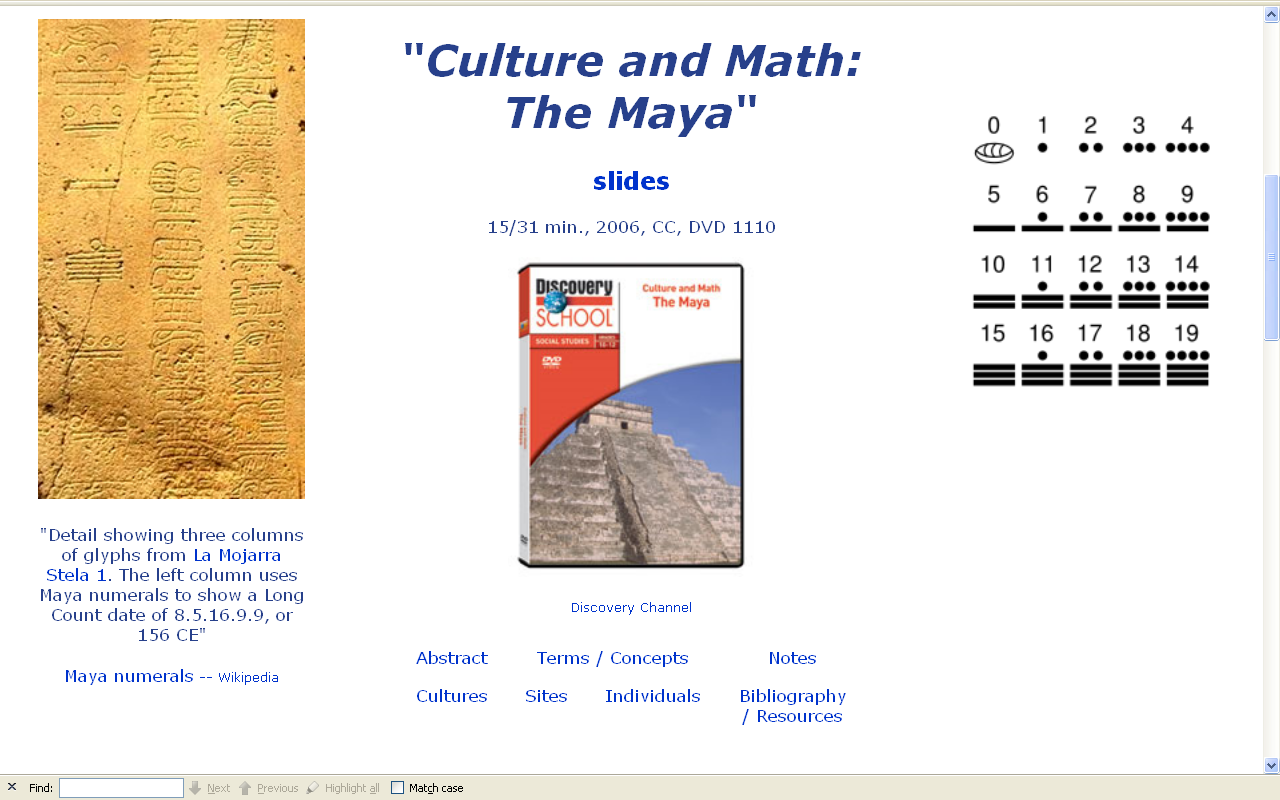 www.d.umn.edu/cla/faculty/troufs/anth3618/video/Culture_and_Math.html#title
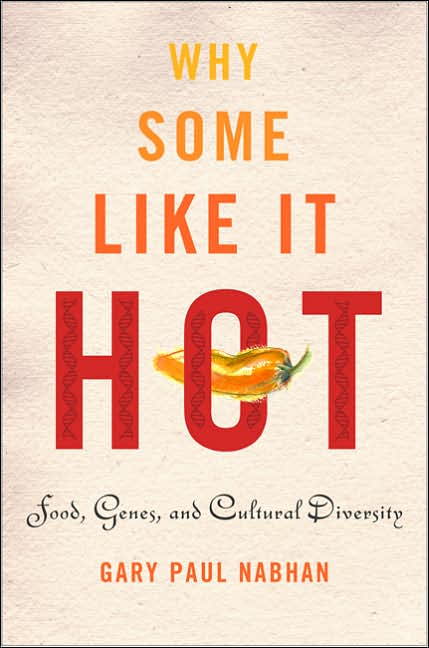 food
genes
cultural diversity
Island Press (2004)
in summary . . .
“units of analysis” may include:

one person
the family
the community
a region
a “culture area”
a culture / “subculture”
a nation
an item or action itself
a “cultural metaphor”
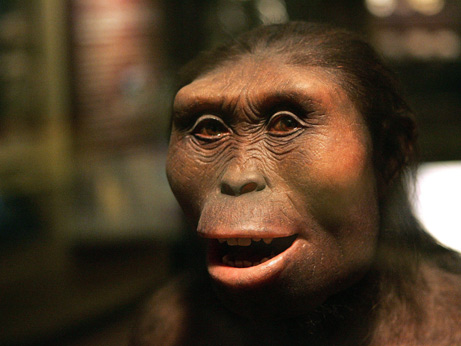 end of unit on
Units
of
Analysis
Prehistoric Cultures
University of Minnesota Duluth
"Selam" 
aka "Lucy's Baby”
Tim Roufs   © 2010-2013
http://www.d.umn.edu/cla/faculty/troufs/anth3618/